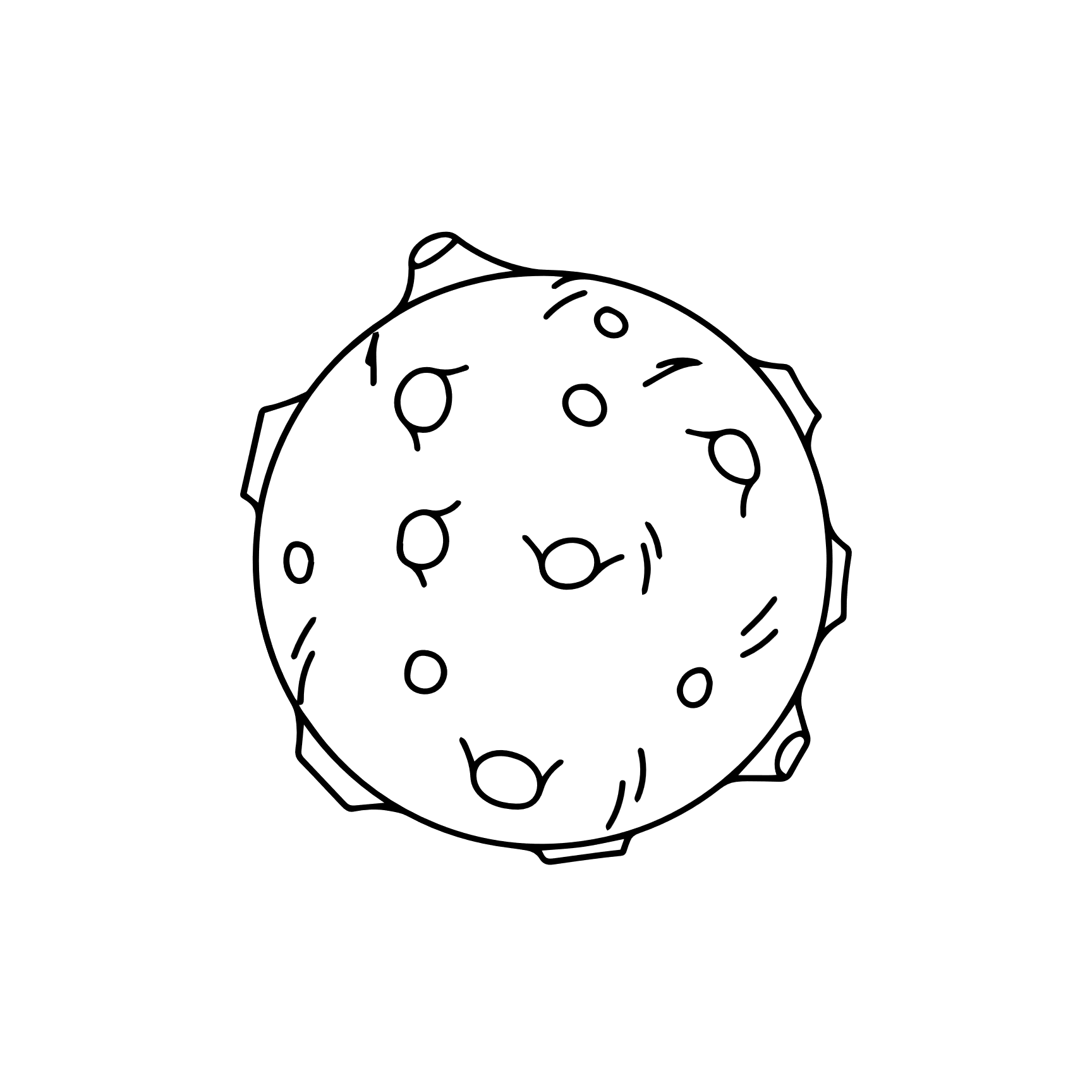 ‡
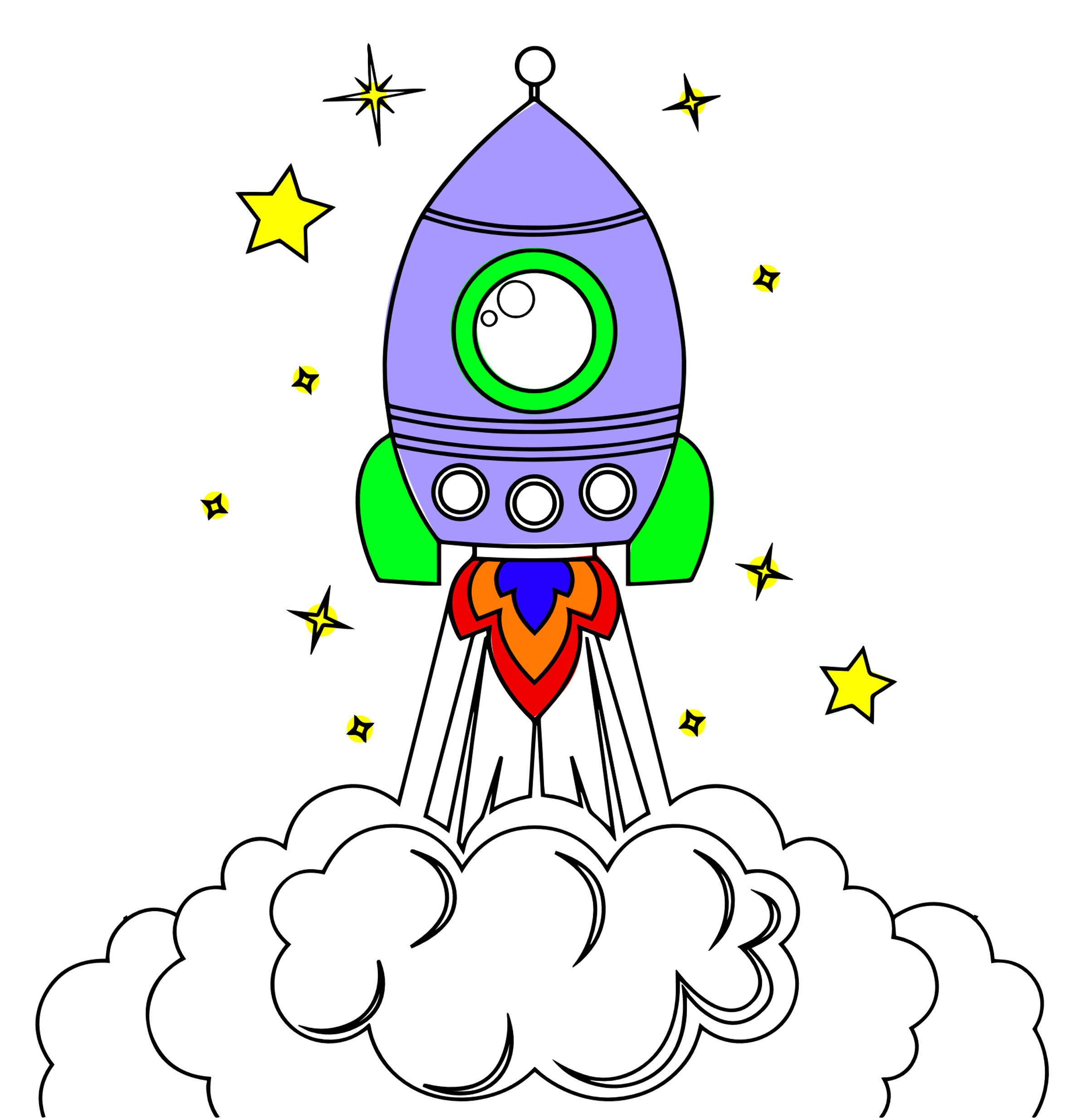 ◊
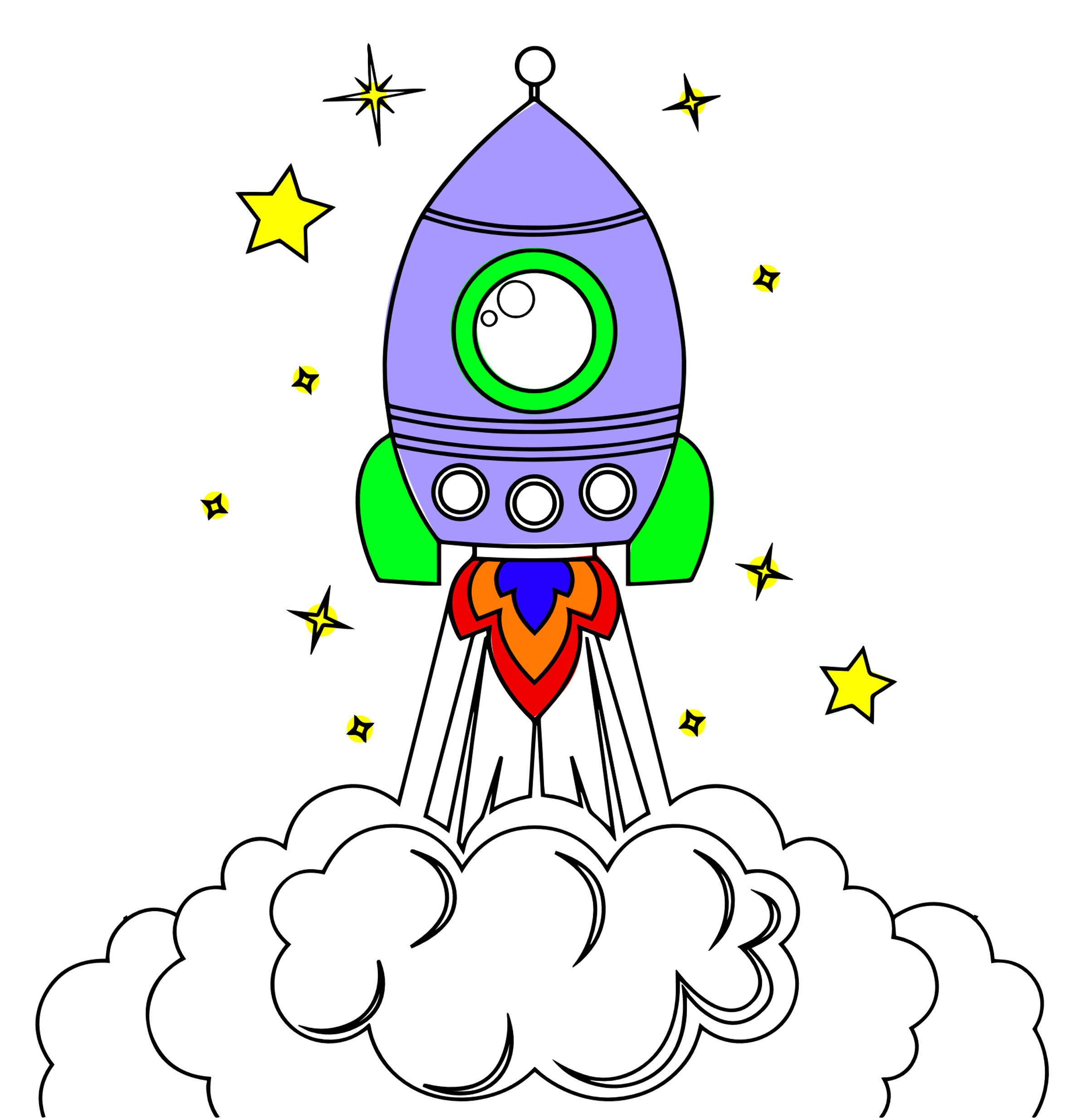 Cover page
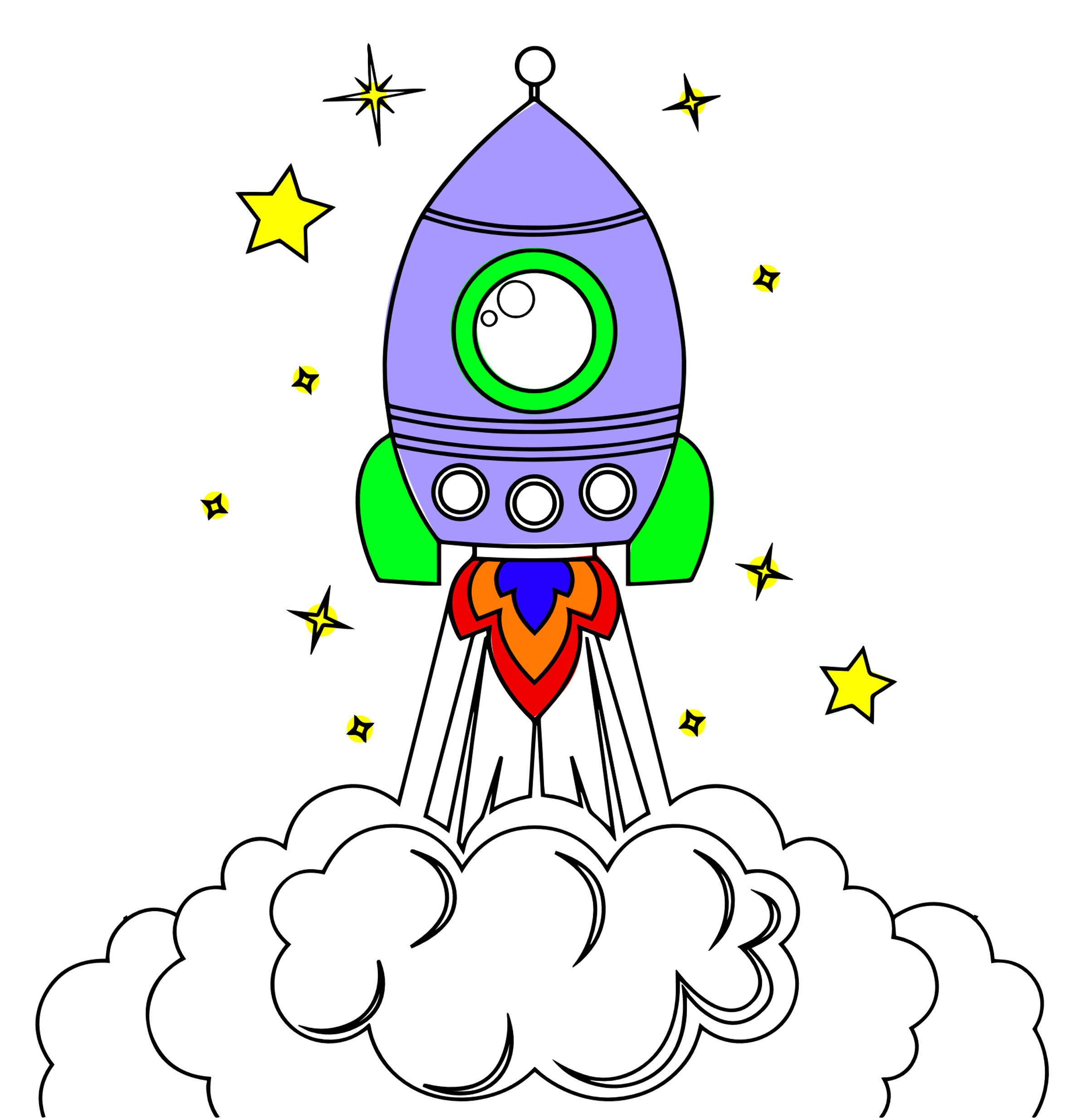 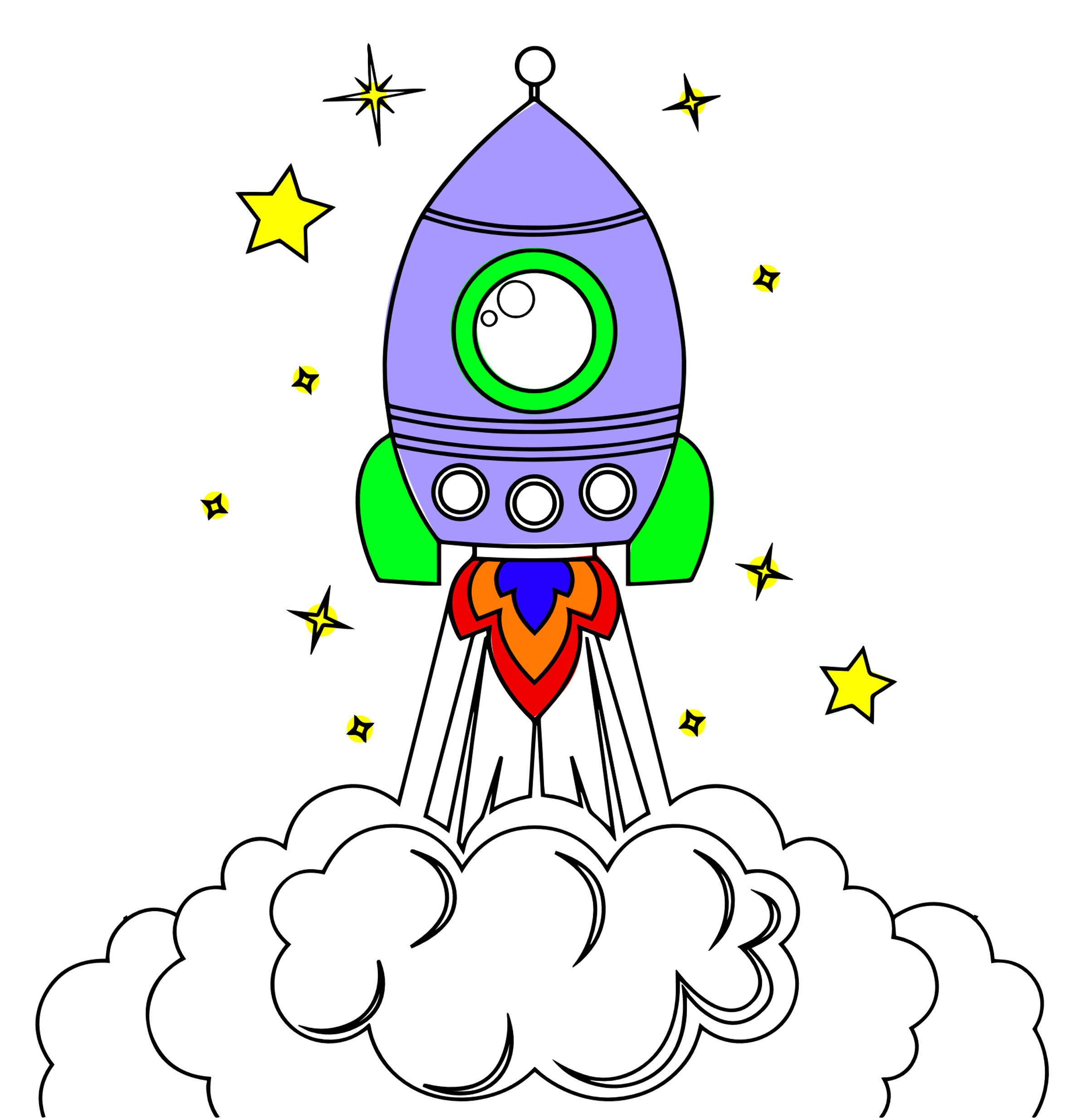 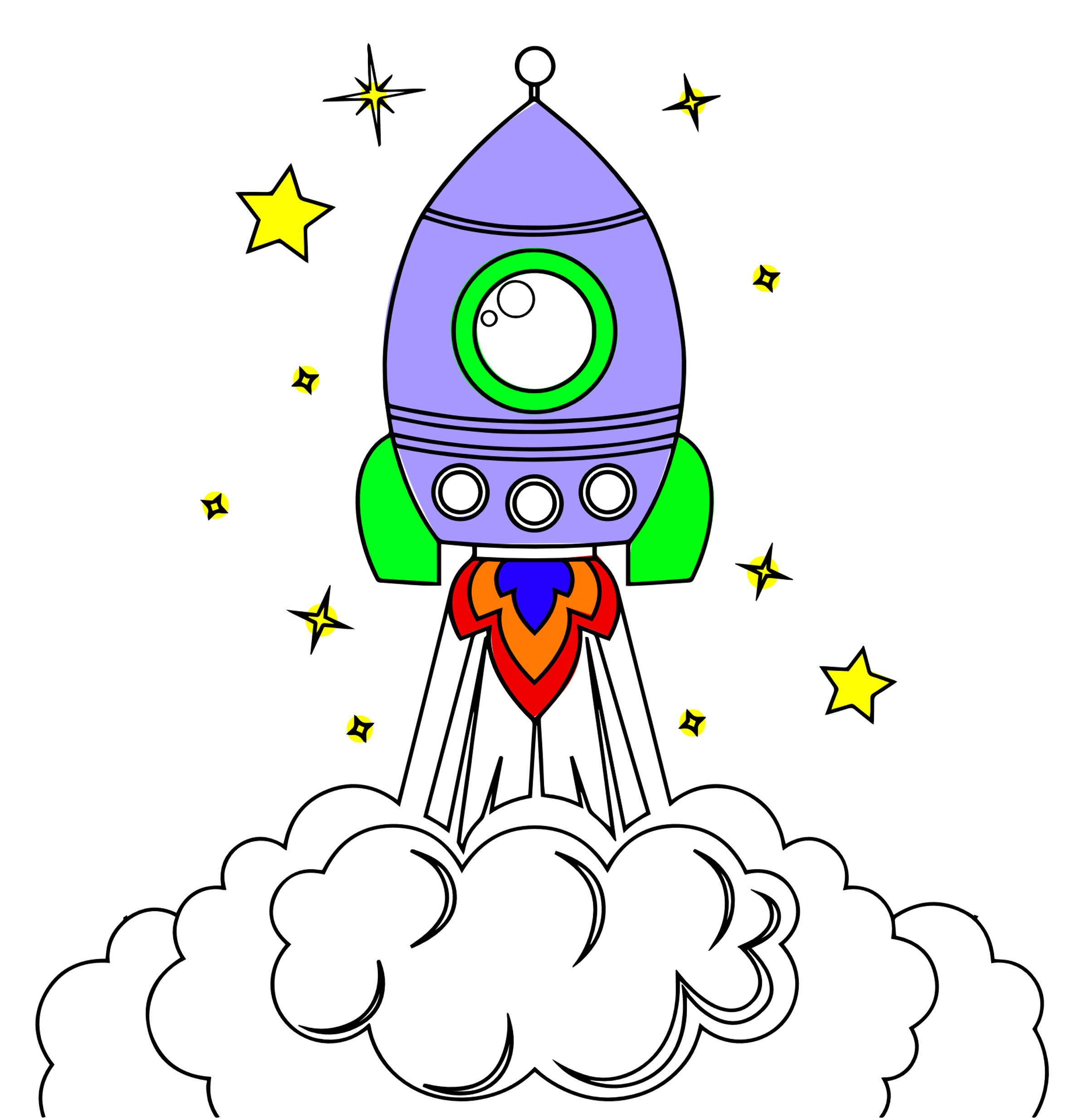 e-Manifest Energized Reboot
3..2..1.. Lift off! Bring  e-Manifest into your business
Iowa SGP – 08 June 2023
Marcus Rivas
US EPA -  Kansas City
[Speaker Notes: Foremost – THANK YOU for inviting me here today!  I greatly appreciate your time and attention to environmental stewardship!
Thanks  to David Graham and Scott Christian  at EPA HQ and Colleen Thomas in R7 Office for their help and support in putting this together!

I understand that these slides (complete with speaker notes) will be made available to you by Jeff and Dan.  I’ll be here for the entire workshop to help and answer questions on e-Manifest.  My contact info is at the end of this slide deck .  I also have business cards for those who might want one. 


The green highlighted double cross indicates there are speaker notes for the slide.

The blue highlighted diamond indicates there is an animation for the slide.]
‡
SUMMER BY THE SEA COLORING BOOK – PICTURE 1
Agenda
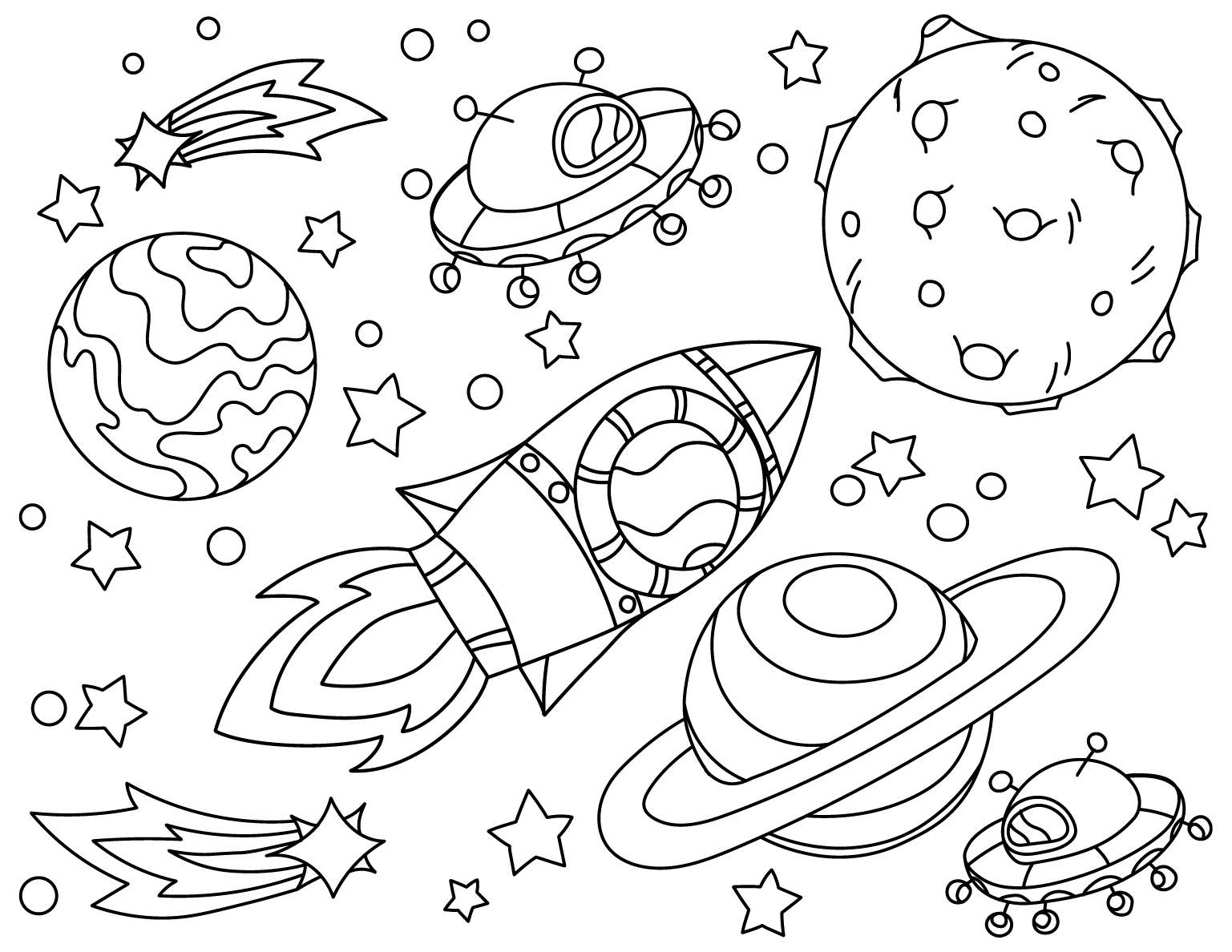 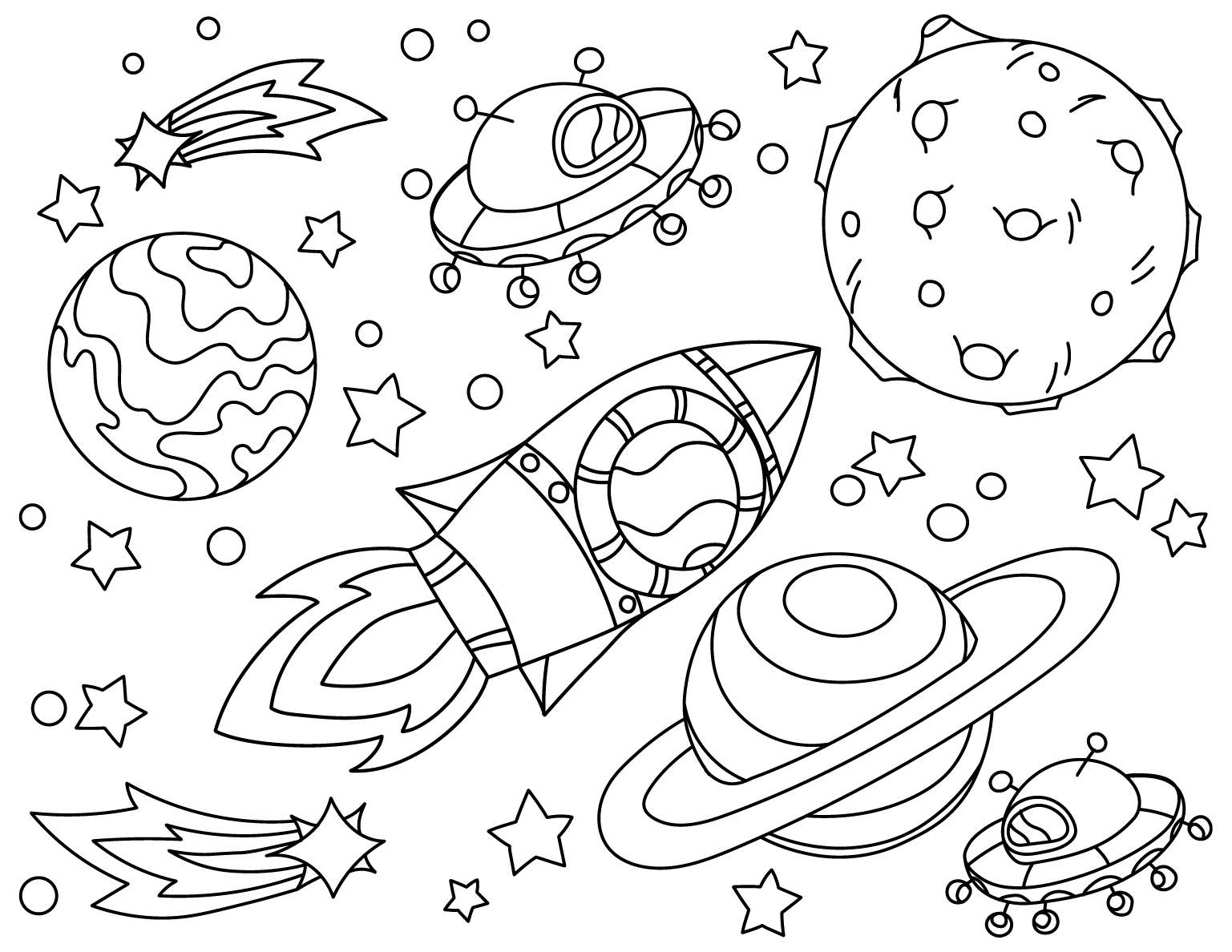 08 June 2023 – SGP/West Des Moines, IA
E-Manifest Energized Reboot | Rivas, US EPA
2
[Speaker Notes: These are the  things I’ll be talking about  this morning.  And then there should be plenty of time to explore your questions and deliberations.  

I’ll be around all day if you would like to work with me to get your facility(s) registered in the e-Manifest  System.  It really is quick and easy!]
‡
◊
SUMMER BY THE SEA COLORING BOOK – PICTURE 1
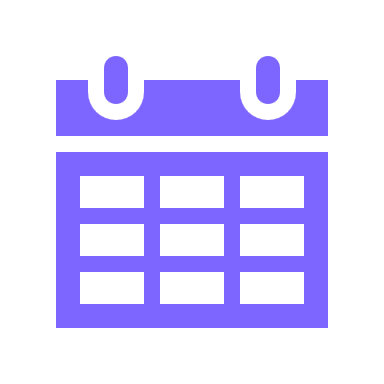 Happenings
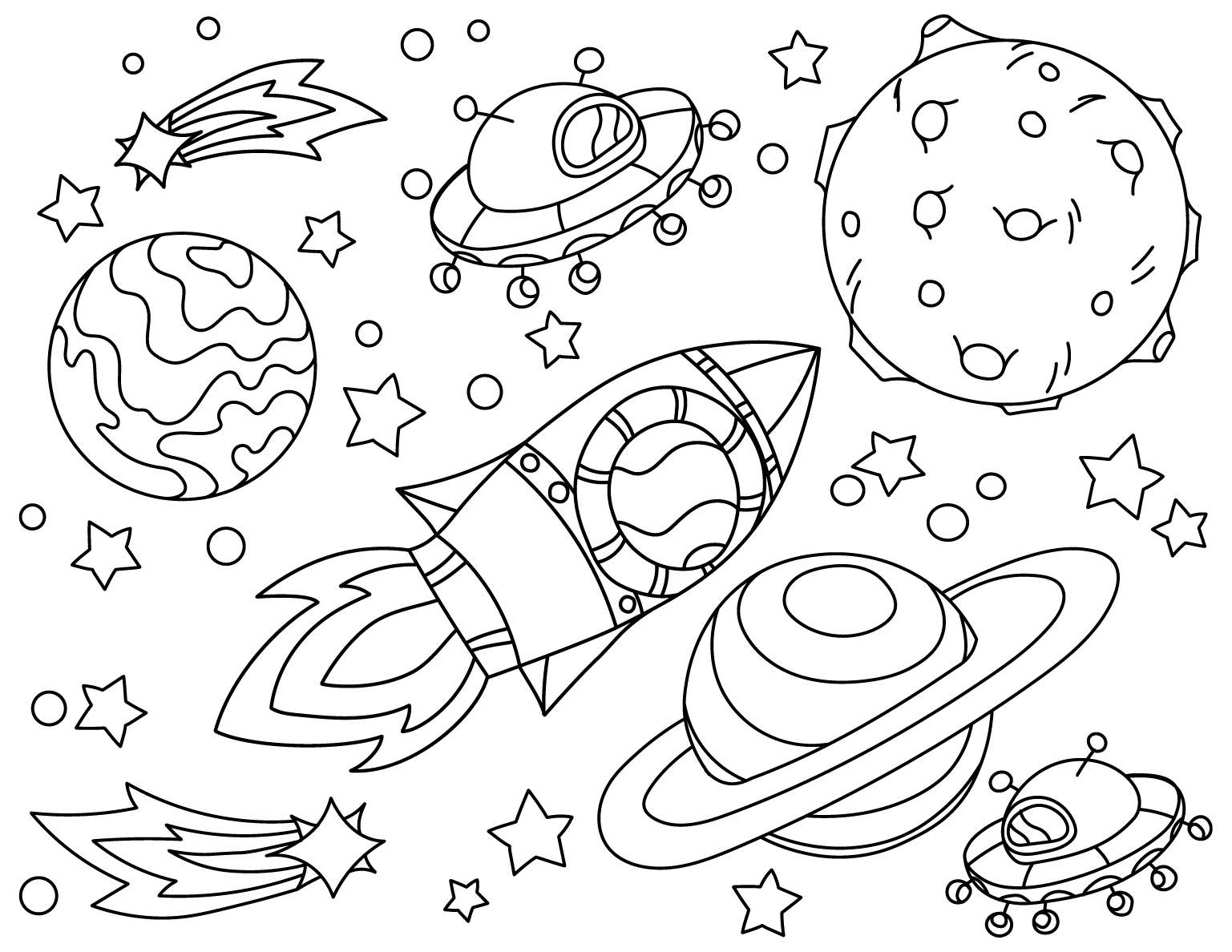 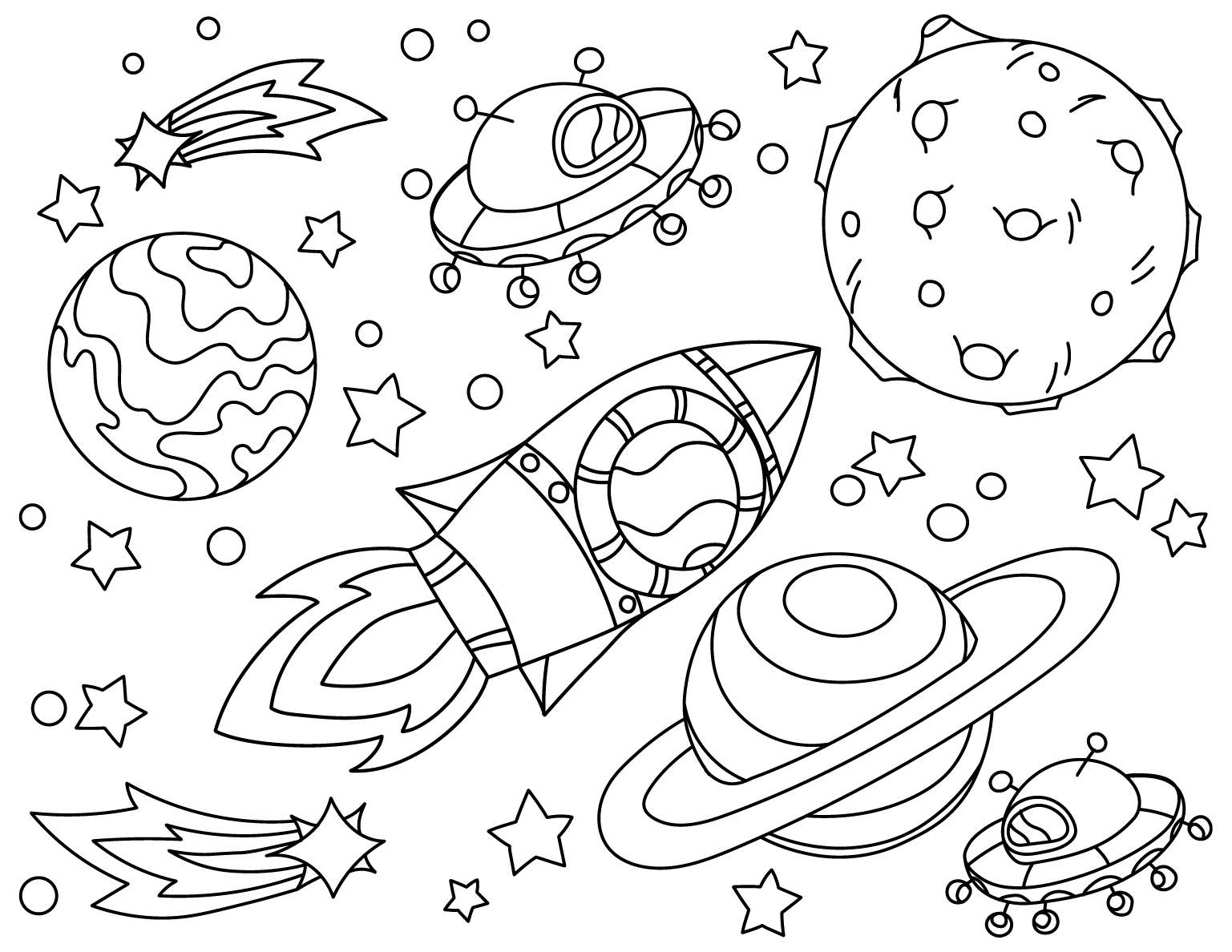 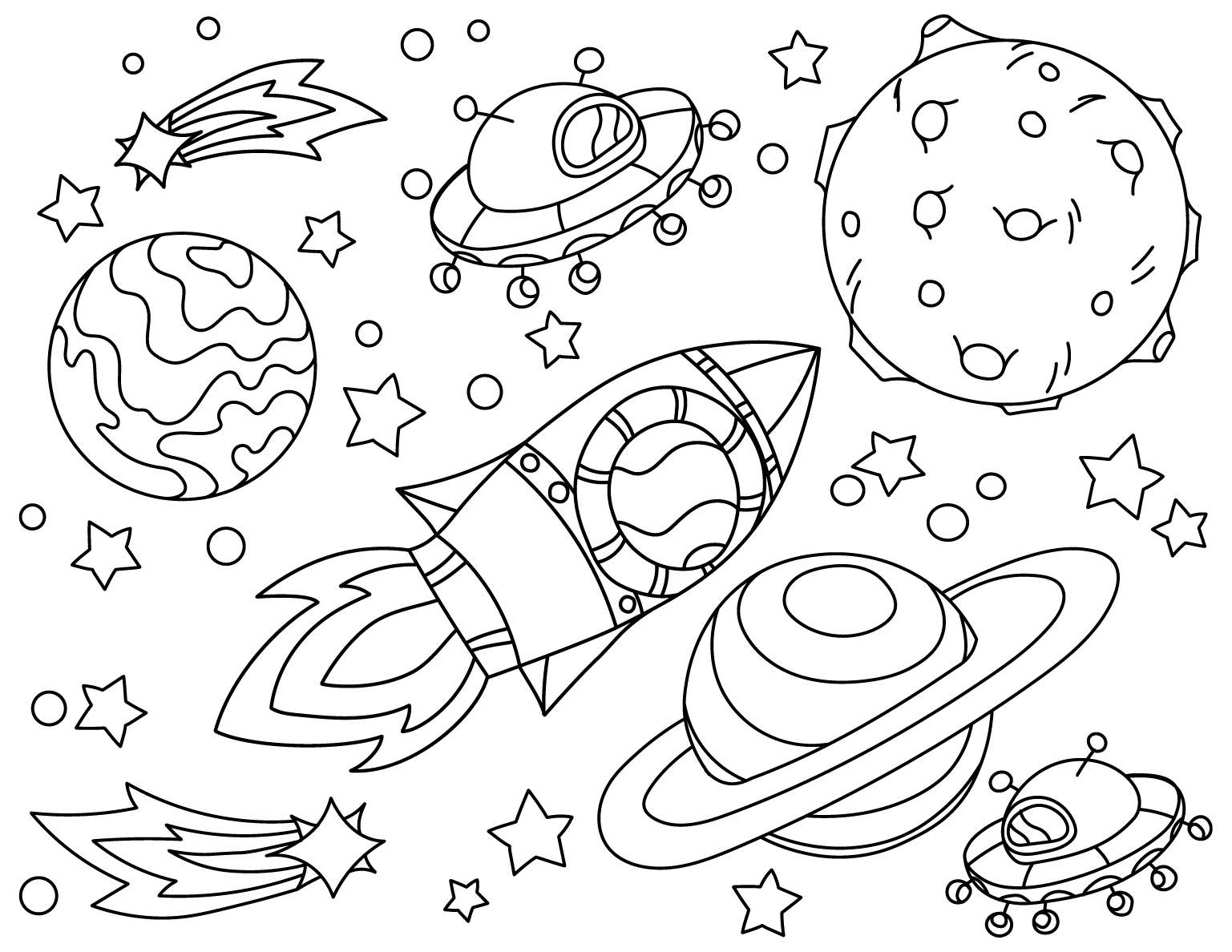 Number of manifests in e-Manifest System
Data+Image
Image only
Paper
08 June 2023 – SGP/West Des Moines, IA
E-Manifest Energized Reboot | Rivas, US EPA
3
[Speaker Notes: First, I promise you, this is THE MOST numbers on  one page in this presentation.  

POP QUIZ, LOL!  What do you think is the proper placement of the manifest types on the bottom of the page into  the first column  (below “Electronic”).]
‡
SUMMER BY THE SEA COLORING BOOK – PICTURE 1
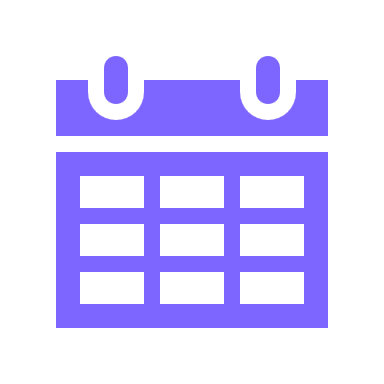 Happenings
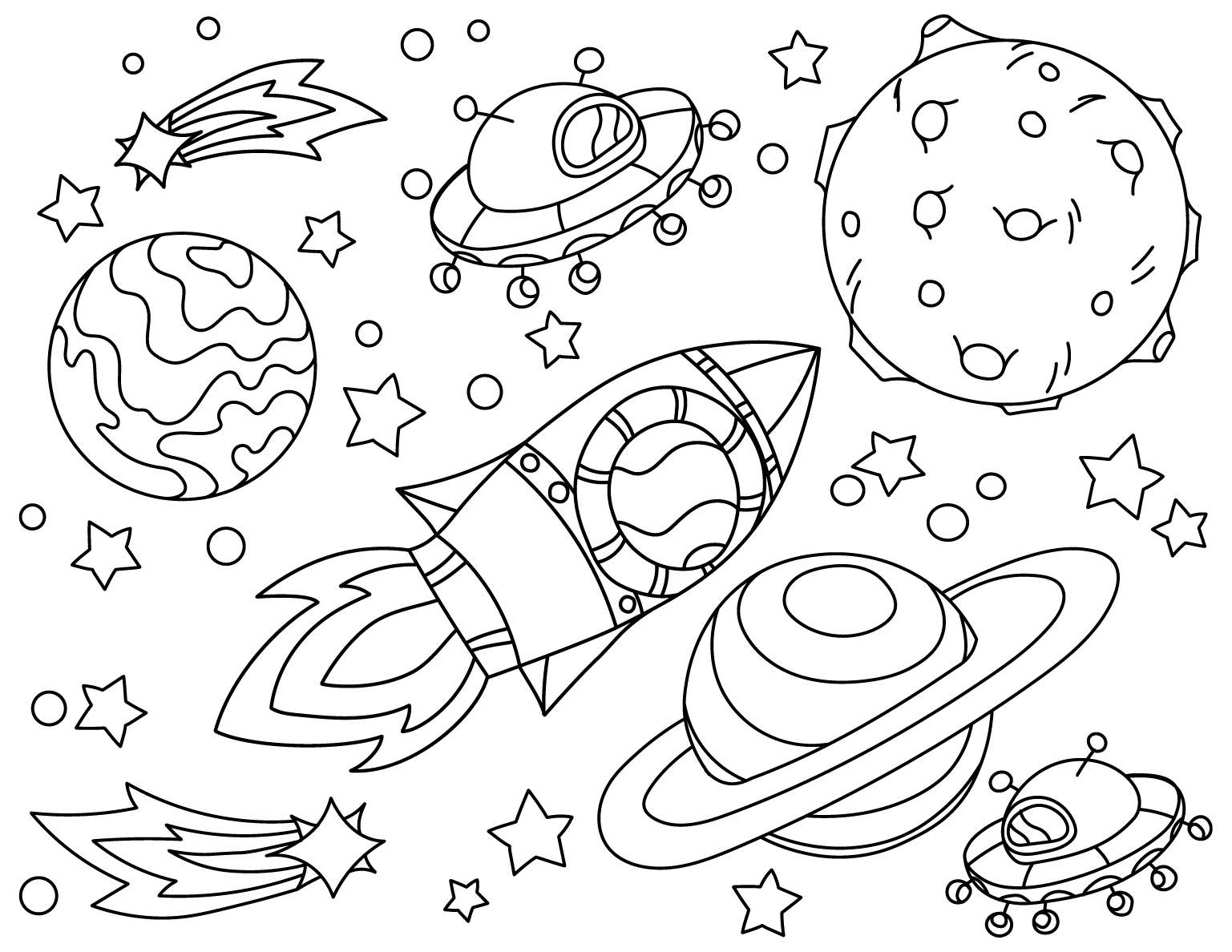 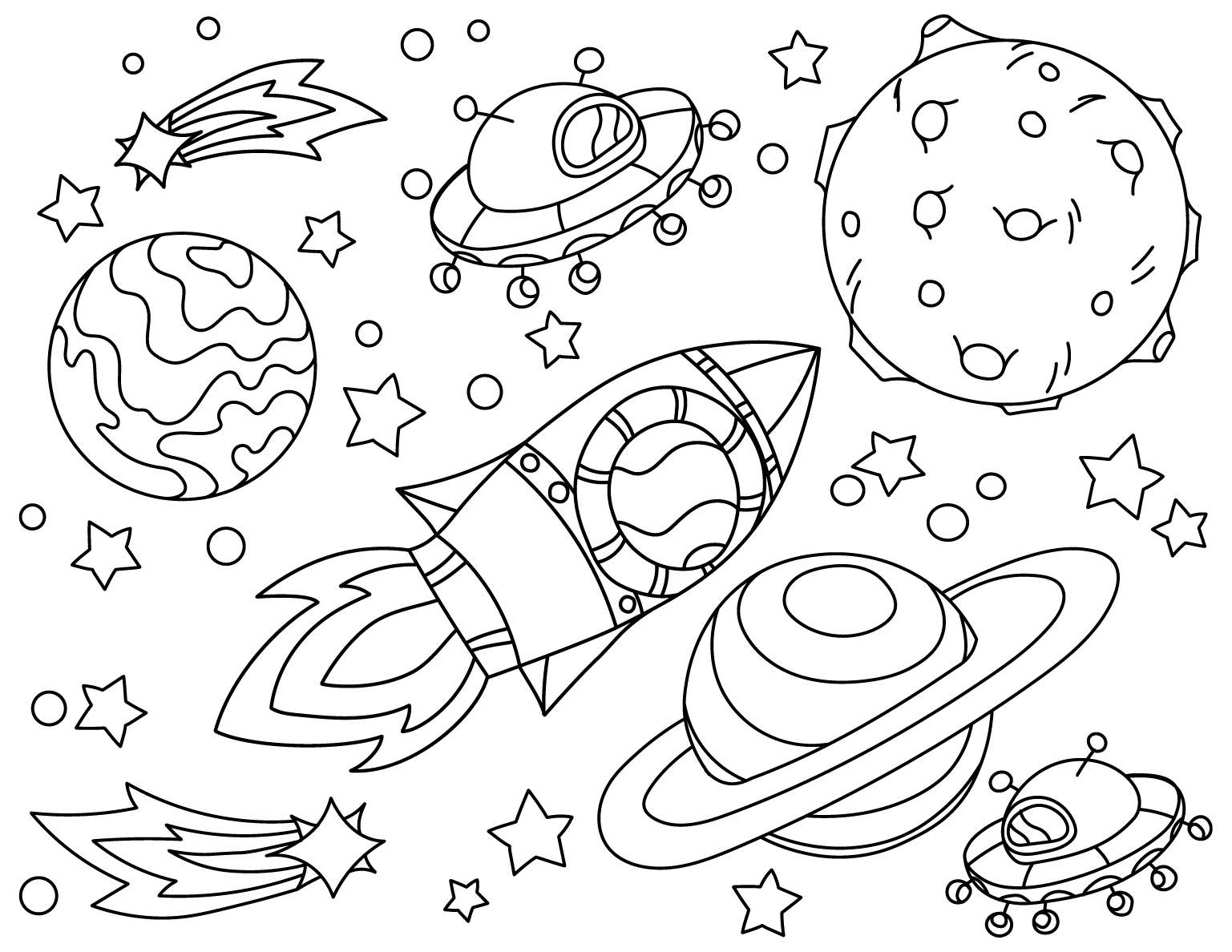 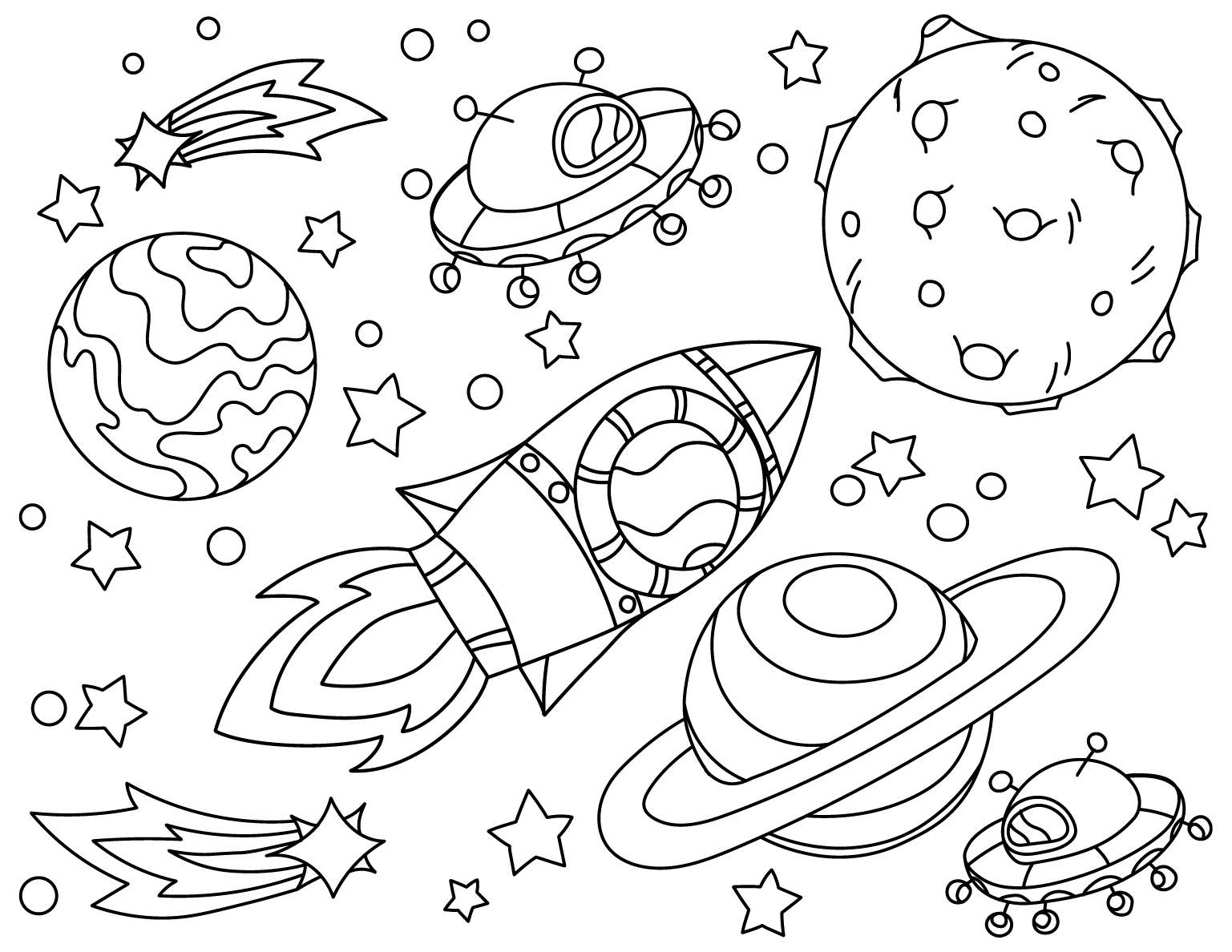 Number of manifests in e-Manifest System
08 June 2023 – SGP/West Des Moines, IA
E-Manifest Energized Reboot | Rivas, US EPA
4
[Speaker Notes: Answer to Pop Quiz

Why are these numbers important – shows low use of the System for its full capacity – tracking and ease of workflow.]
‡
SUMMER BY THE SEA COLORING BOOK – PICTURE 1
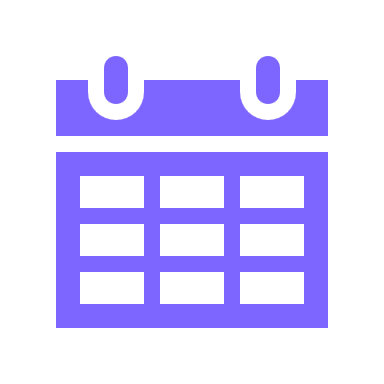 Happenings
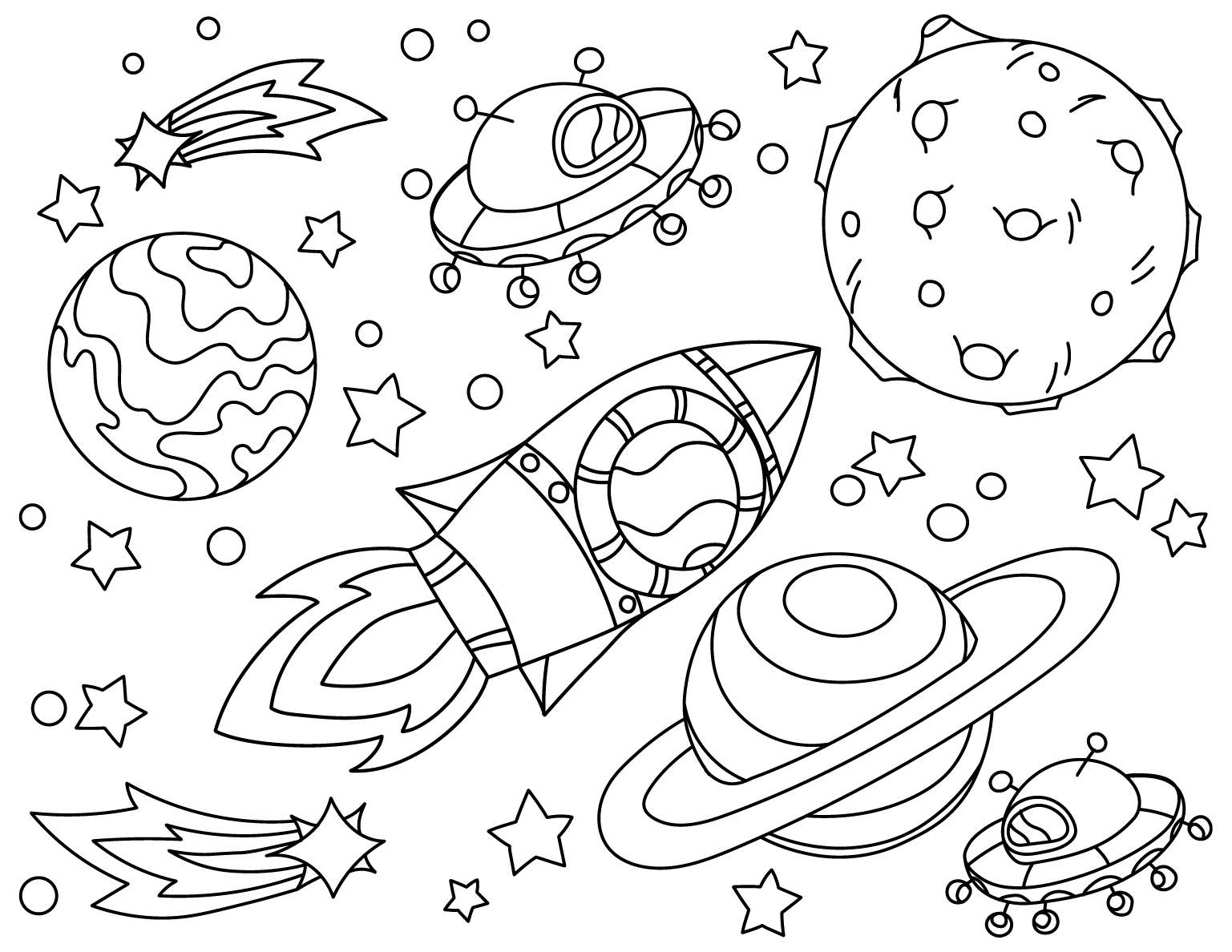 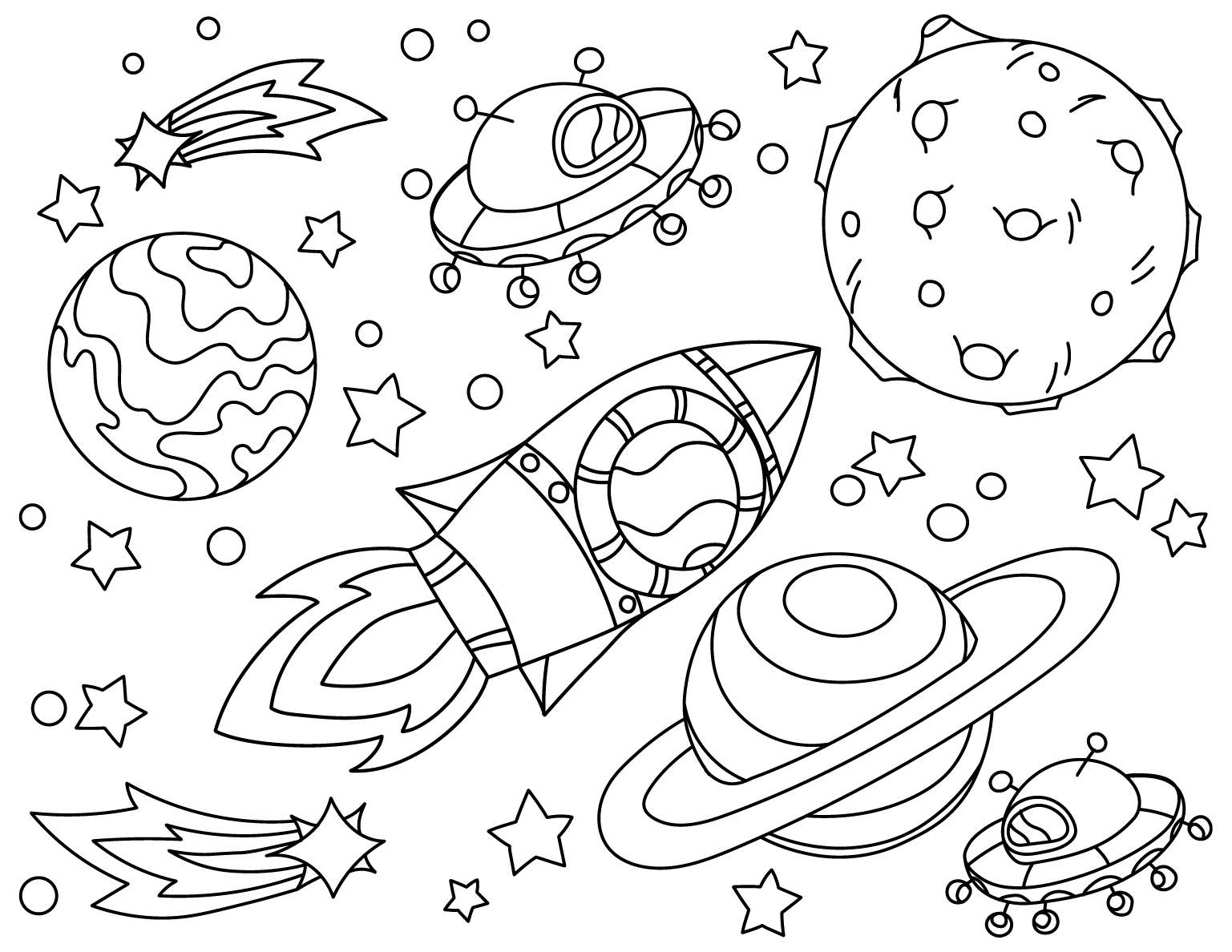 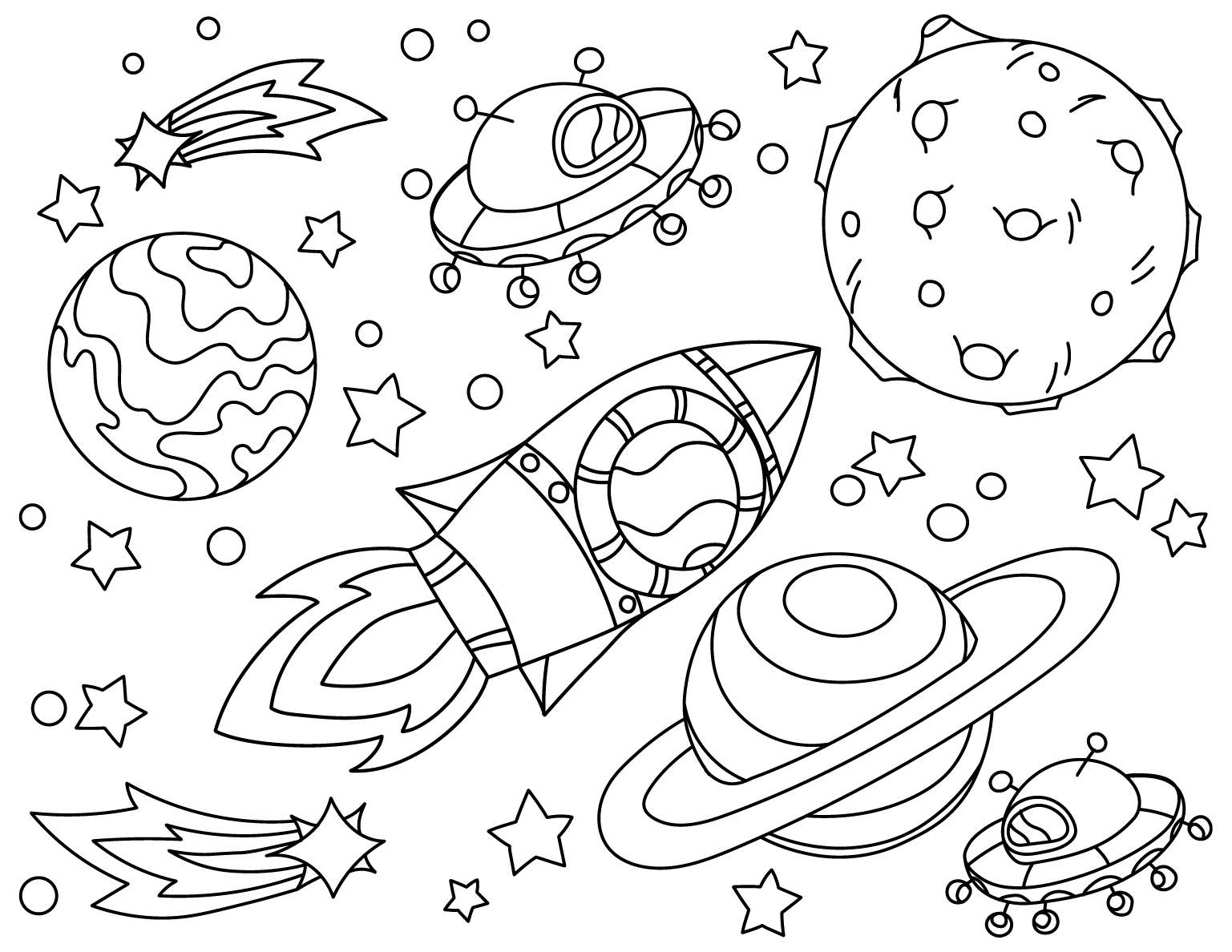 Registrants in e-Manifest System
08 June 2023 – SGP/West Des Moines, IA
E-Manifest Energized Reboot | Rivas, US EPA
5
[Speaker Notes: Another way to look at the System is to check who is using it – who is registered?  First let’s look at the ‘universe’ numbers.  I’ve asterisked the  Treatment/Storage/Disposal Facilities because in this column I’m showing the total number of TSDFs.  Most TSDFs operate for themselves - they don’t accept waste from off-site.  For e-Manifest purposes (the other columns)   I’ll be “counting“ only those TSDFs that accept waste from off-site (commercial TSDFs).  

We are in Iowa.  Iowa (as the emergent political season tells us) is the most important State.  So I’ve “greyed” the national numbers .  They national numbers  give some perspective, but our focus here is Iowa.

[For those who want to know, I’ve summed all Generator types – LQG, SQG, etc.]]
‡
SUMMER BY THE SEA COLORING BOOK – PICTURE 1
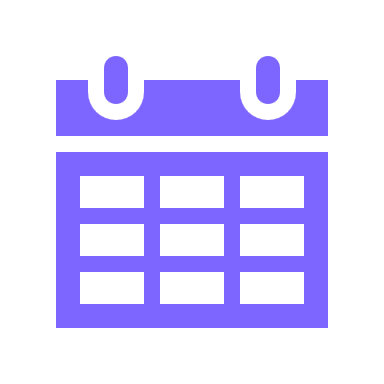 Happenings
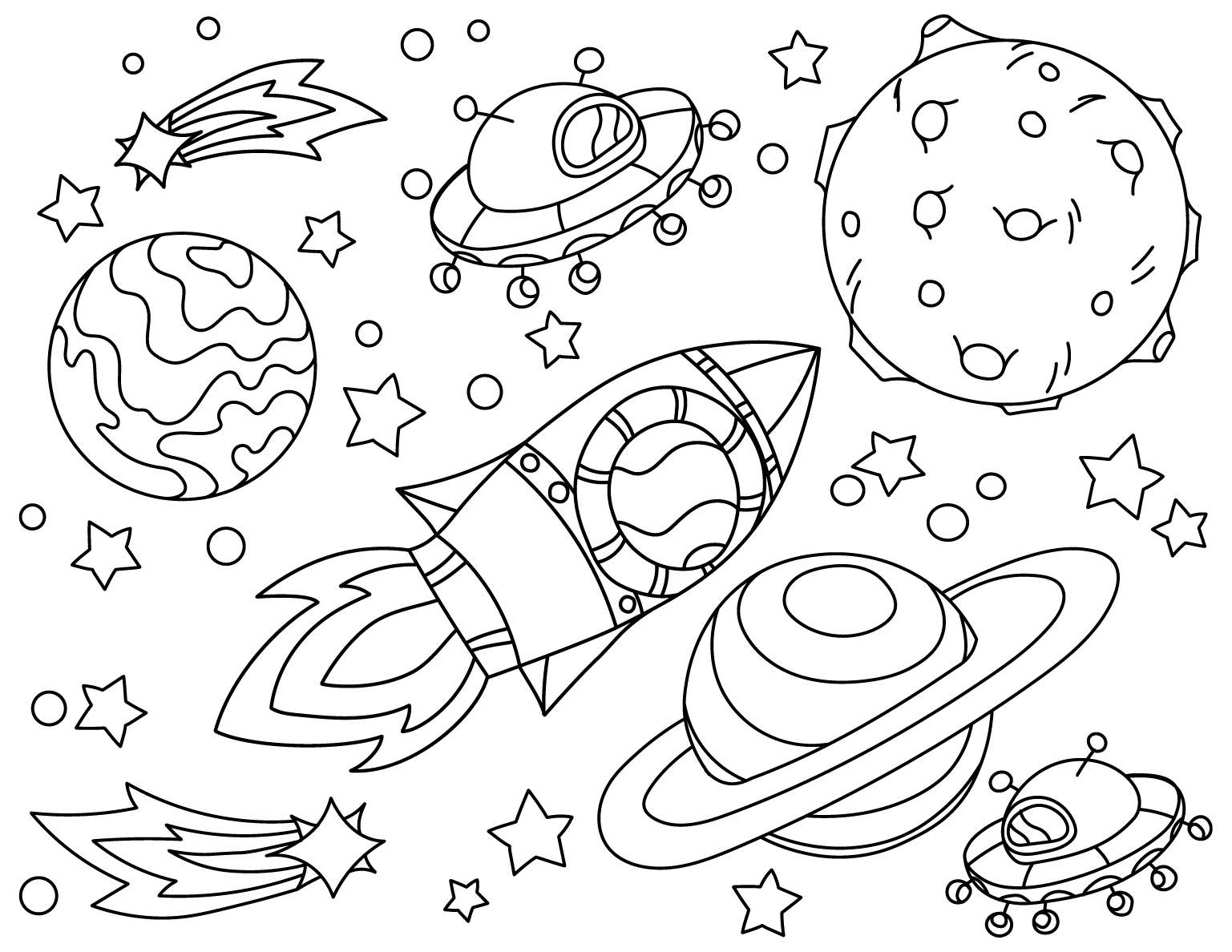 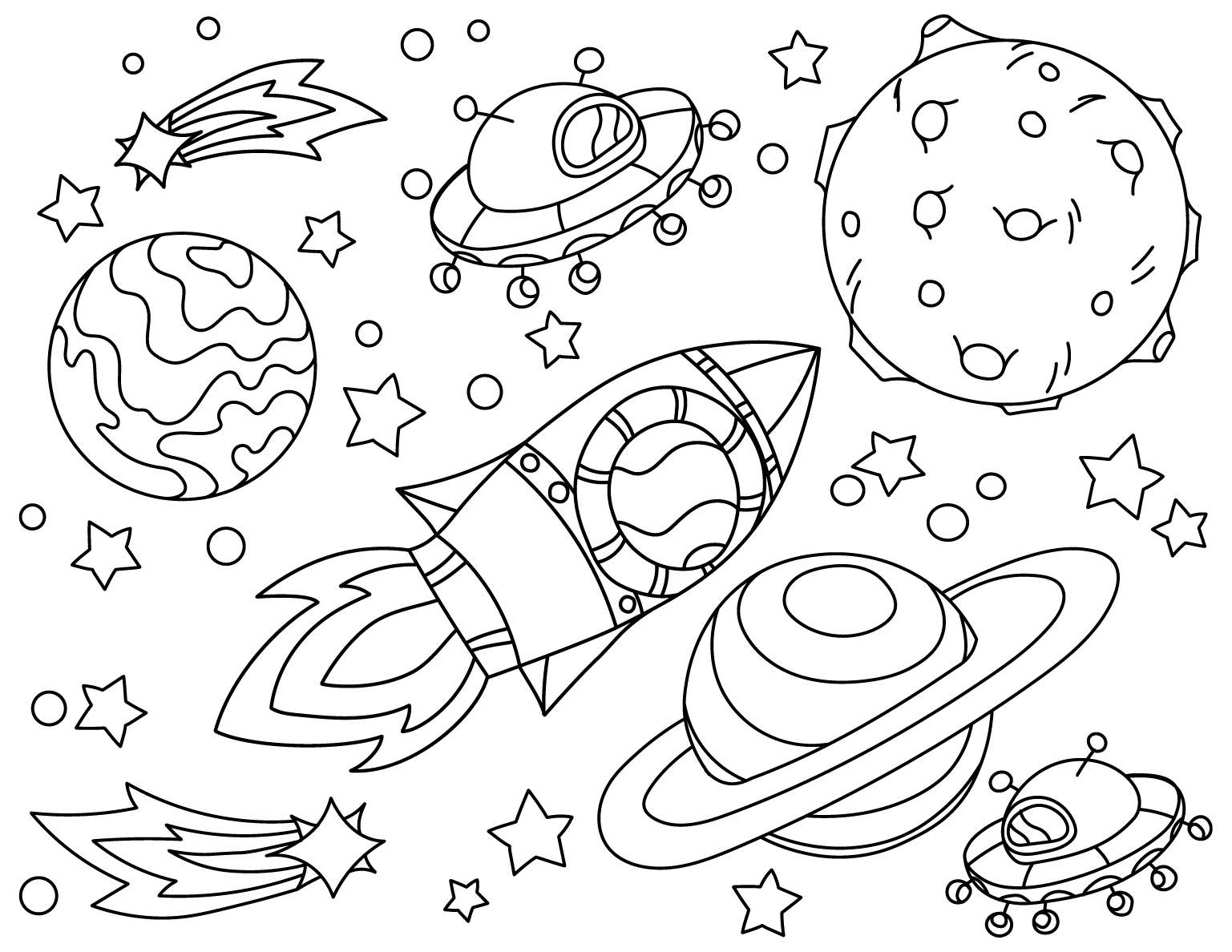 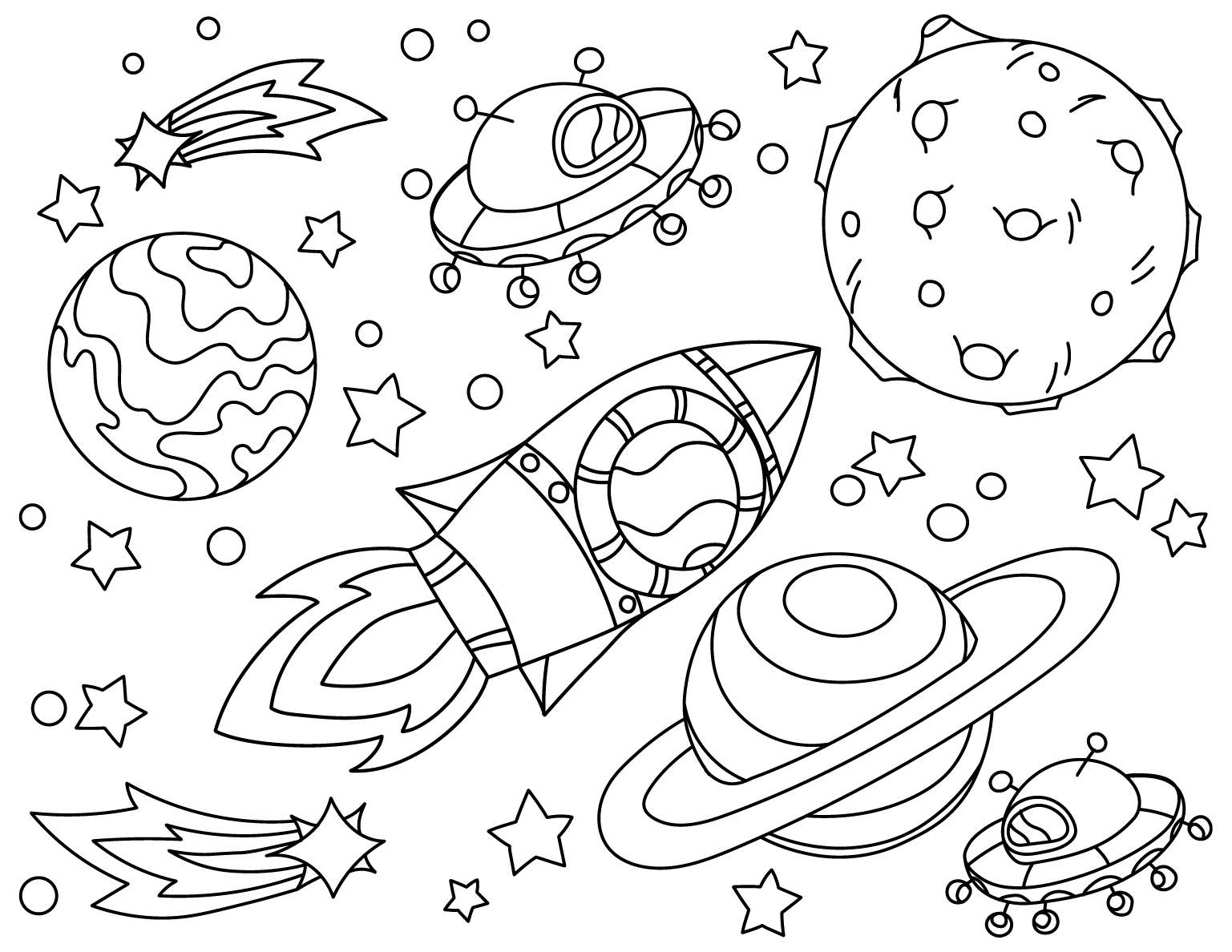 Registrants in e-Manifest System
08 June 2023 – SGP/West Des Moines, IA
E-Manifest Energized Reboot | Rivas, US EPA
6
[Speaker Notes: Let’s look at  how many facilities are registered in e-Manifest.]
‡
SUMMER BY THE SEA COLORING BOOK – PICTURE 1
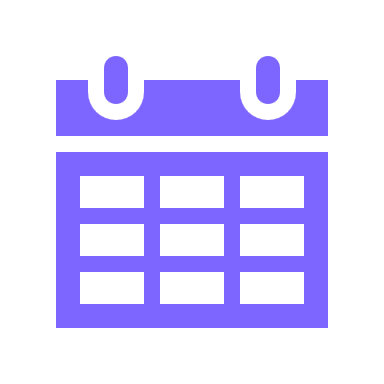 Happenings
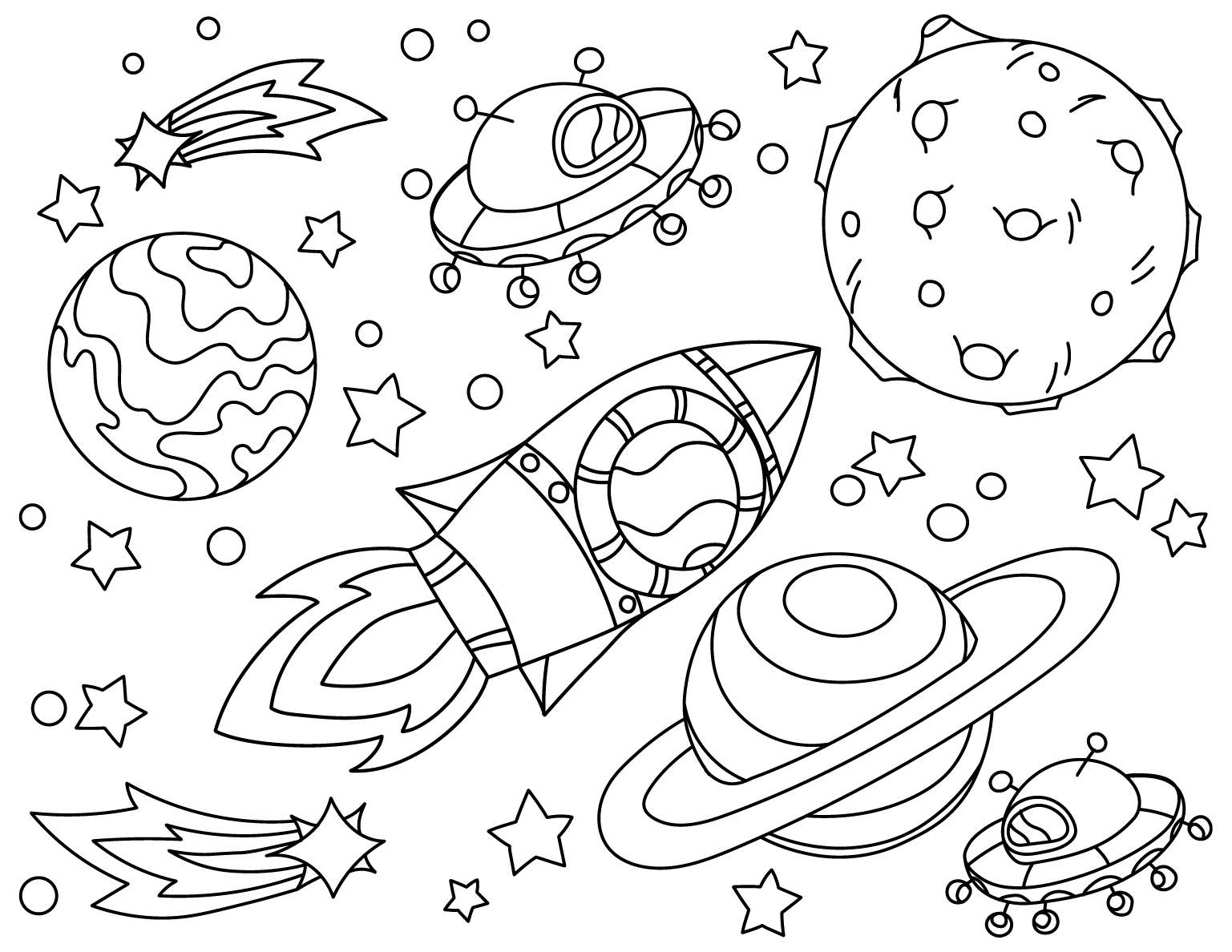 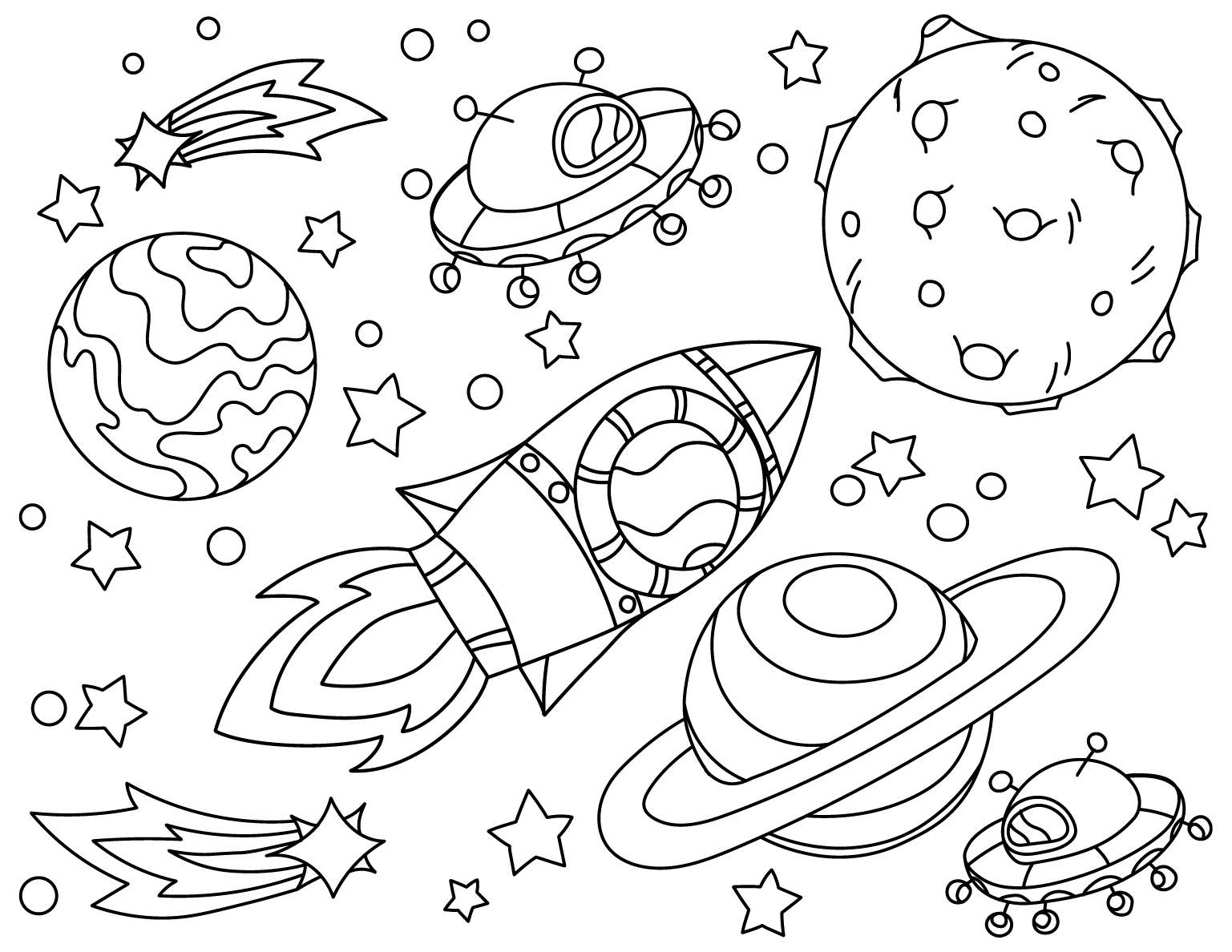 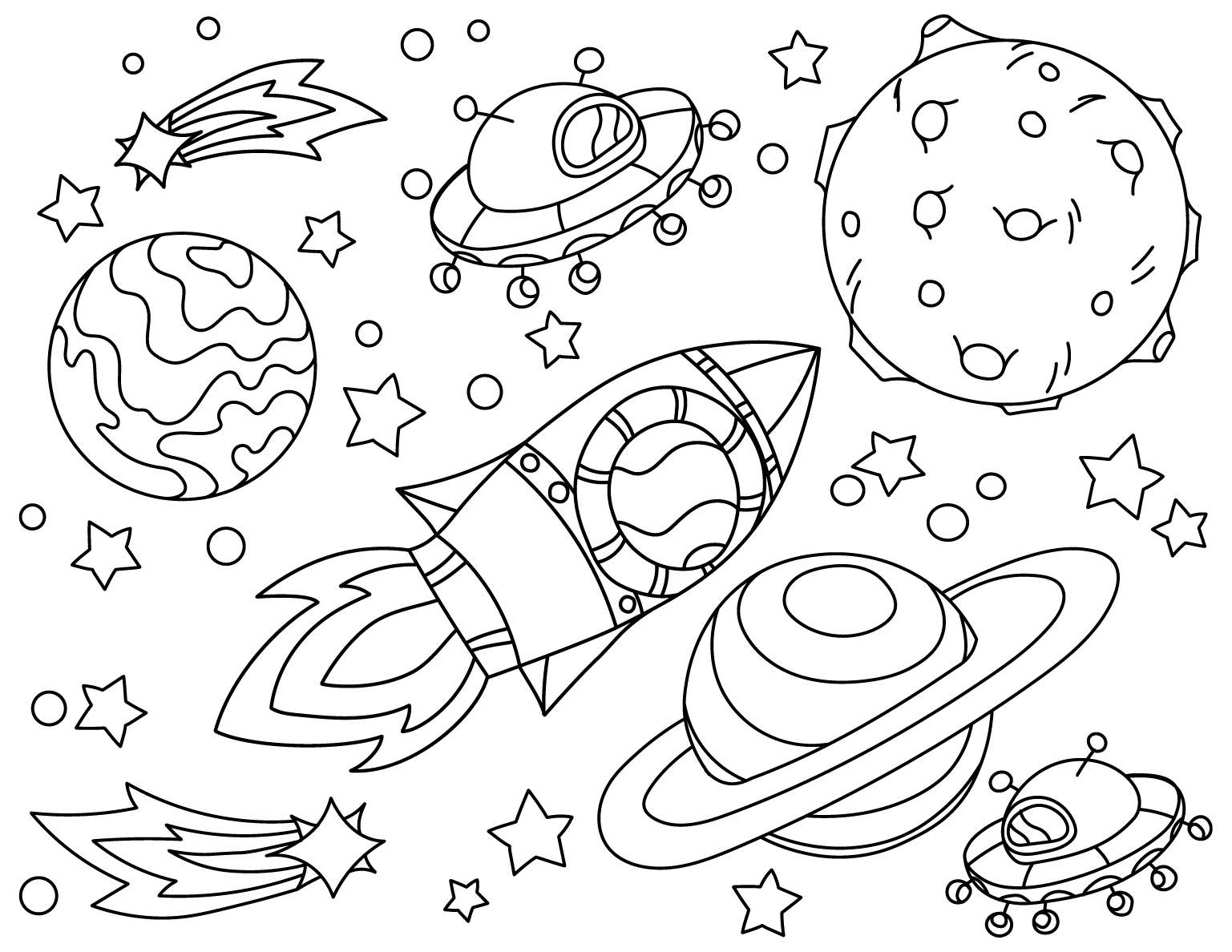 Registrants in e-Manifest System
08 June 2023 – SGP/West Des Moines, IA
E-Manifest Energized Reboot | Rivas, US EPA
7
[Speaker Notes: Because I’m an engineer who loves numbers (who doesn’t LOL) , I want to check out the percentages of  those registered .]
‡
SUMMER BY THE SEA COLORING BOOK – PICTURE 1
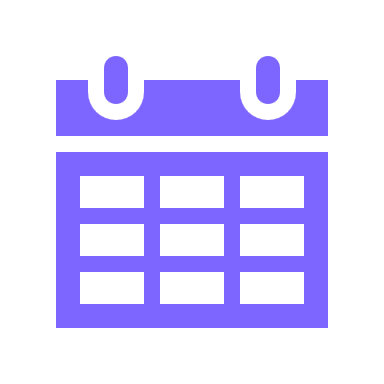 Happenings
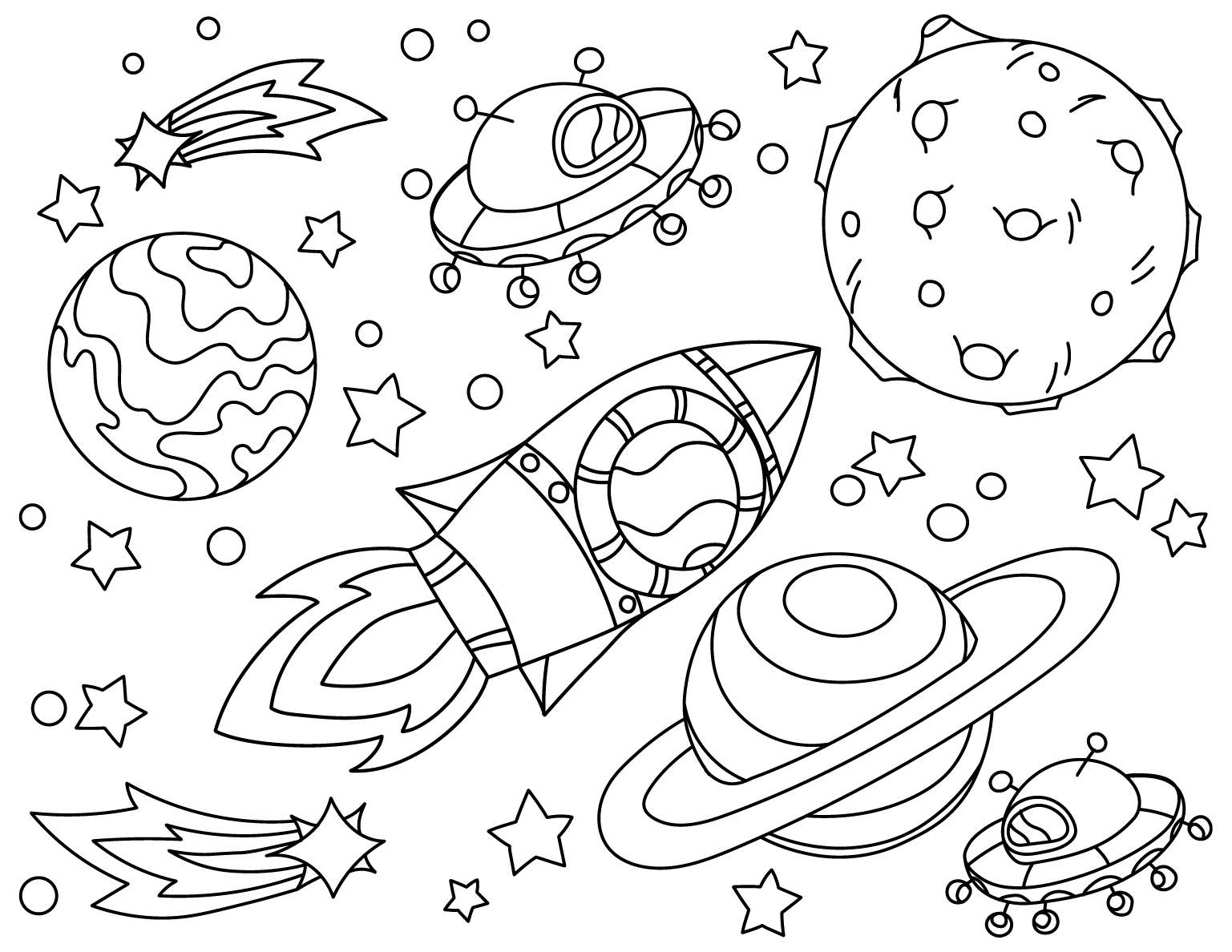 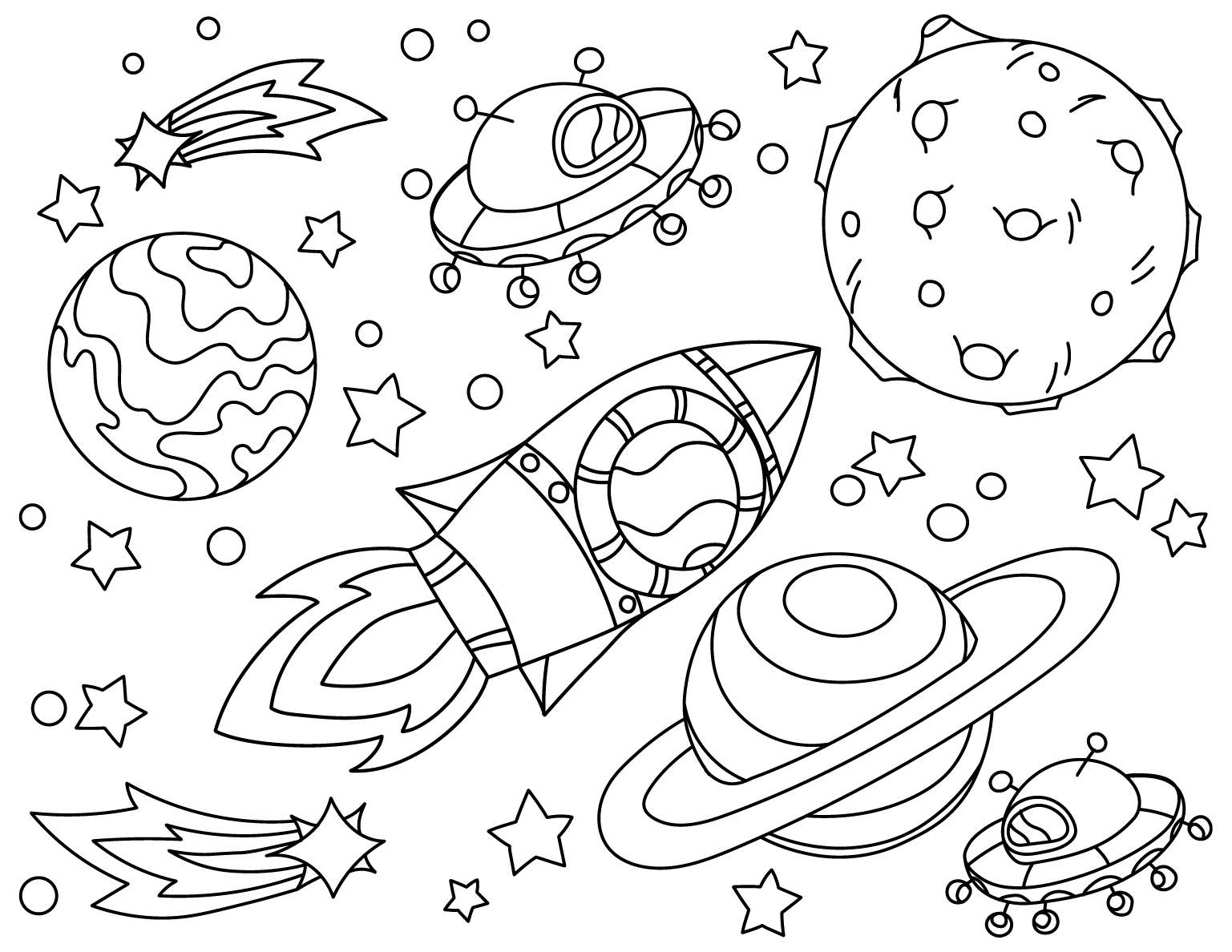 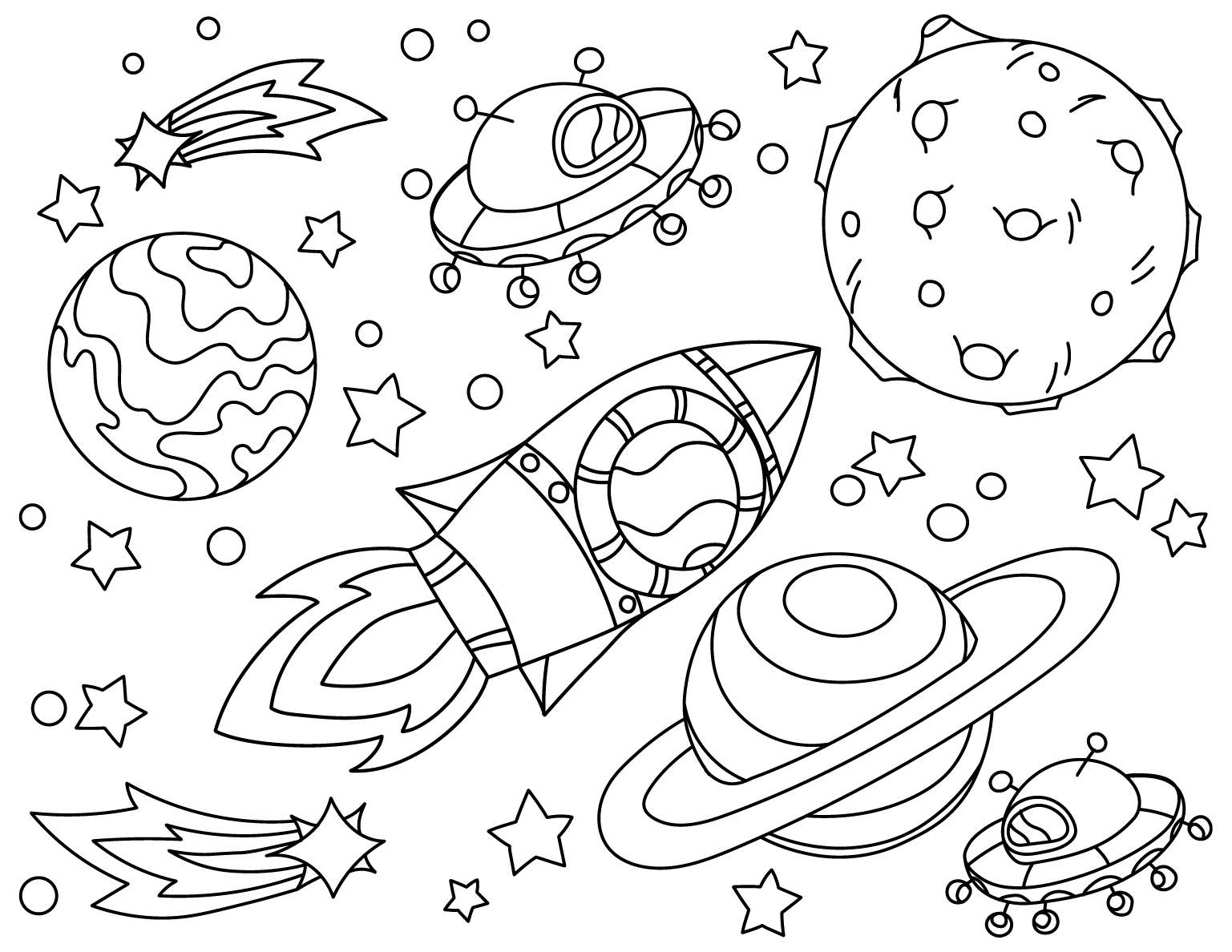 Registrants in e-Manifest System
08 June 2023 – SGP/West Des Moines, IA
E-Manifest Energized Reboot | Rivas, US EPA
8
[Speaker Notes: Clearly, Transporters and Generators have not been strong registrants in e-Manifest.  One reason I’m here today is that I’m hoping I can persuade y’all to register for e-Manifest.  

Frankly, y’all (GEN and TRN) are ‘already in the system” by virtue of their respective roles.  You’ve completed that hazardous waste notification form.  You’ve got an EPA ID number.  But most of you are not  taking advantage of the power of the e-Manifest System.  I’ll have some more sales pitch in a minute.   

And for the record – there were more numbers on slides  3 & 4.  No more number tables, I promise!]
‡
◊
SUMMER BY THE SEA COLORING BOOK - PICTURE 4
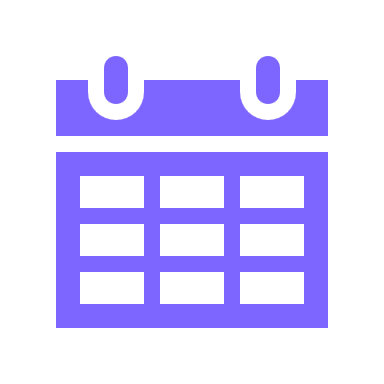 Happenings
Data Quality
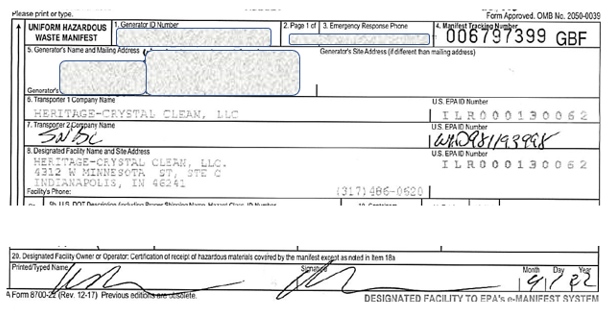 08 June 2023 – SGP/West Des Moines, IA
E-Manifest Energized Reboot | Rivas, US EPA
9
[Speaker Notes: I just said one  reason I’m here.  Data quality is a second reason.  Poor data quality is becoming a rather consuming issue for all of us dealing with e-Manifest.  

Let’s take a look at a single manifest that has crossed my desk.  There are three vital errors on here.  If someone can identify AND properly correct all three errors, I’ll give you $20.  [This was an Iowa generated waste – so if this is your manifest – you are not eligible to claim the $20.]

Designated facility does not match its EPA ID number 
Illegible designated facility person’s printed name
Illegible receipt date]
◊
SUMMER BY THE SEA COLORING BOOK - PICTURE 4
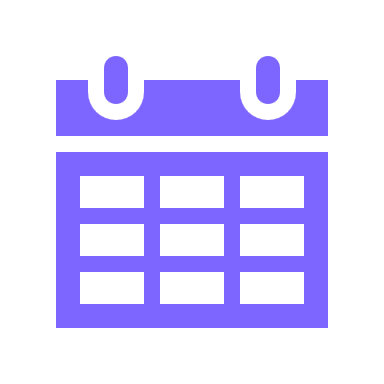 Happenings
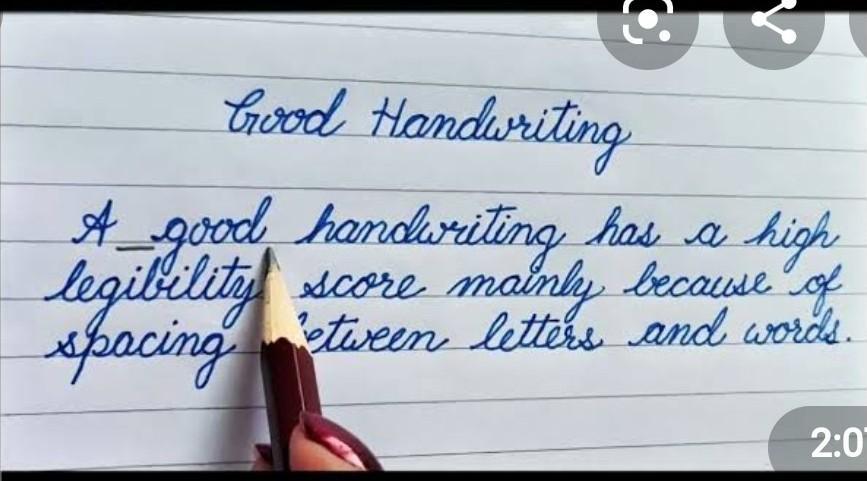 Data Quality
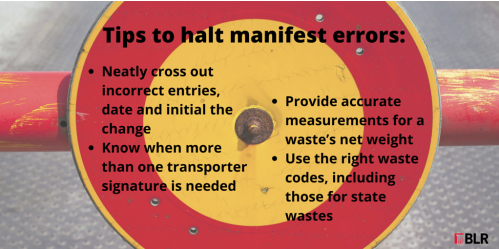 08 June 2023 – SGP/West Des Moines, IA
E-Manifest Energized Reboot | Rivas, US EPA
10
[Speaker Notes: “Good Handwriting” image from https://brainly.in/question/37545400

“Tips to halt manifest errors” image from https://enviro.blr.com/environmental-news/waste/hazardous-waste-manifests/Hazardous-waste-manifest-tips]
‡
◊
SUMMER BY THE SEA COLORING BOOK - PICTURE 4
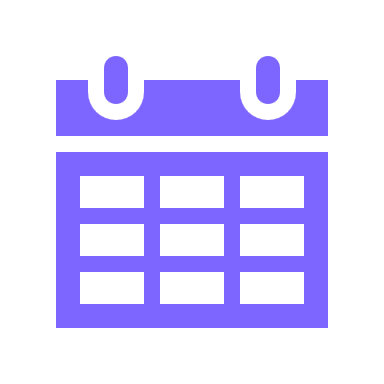 Happenings
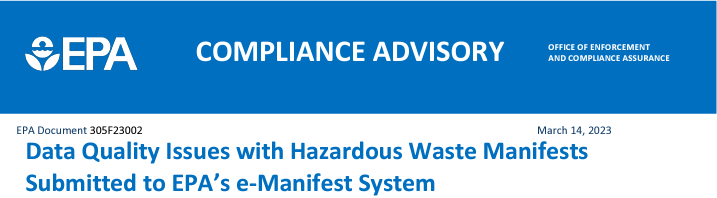 Data Quality
RCRA ID Numbers
Manifest Tracking Numbers
Digitization of paper manifests
08 June 2023 – SGP/West Des Moines, IA
E-Manifest Energized Reboot | Rivas, US EPA
11
[Speaker Notes: Compliance advisory available by click on image or go to https://www.epa.gov/system/files/documents/2023-03/e-manifest-advisory.pdf


This  Compliance Advisory  is intended to help you and others reduce data errors in the e-Manifest System.  For the paper manifests that y’all use – the receiving TSDFs are  doing the data entry.  But you need to make sure they have good data to enter.

Reduced errors mean greater compliance.  Greater compliance means less contact with EPA, LOL.

You might say, I ‘m here to lessen my enforcement colleagues’ workloads.

Let’s look at the data errors identified in this Advisory.]
‡
◊
SUMMER BY THE SEA COLORING BOOK - PICTURE 2
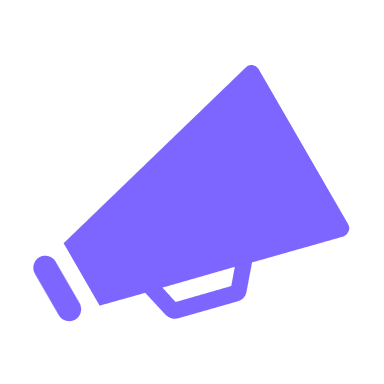 Updates
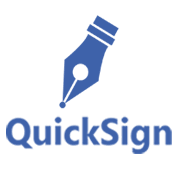 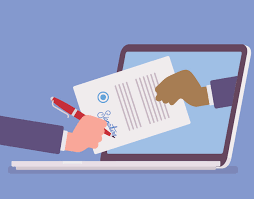 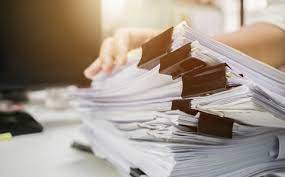 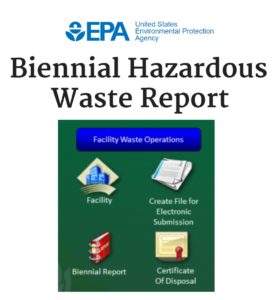 08 June 2023 – SGP/West Des Moines, IA
E-Manifest Energized Reboot | Rivas, US EPA
12
[Speaker Notes: Quick sign image from  https://www.facebook.com/QuickSign.in/

Remote (digital) signature image from https://www.thompsoncoburn.com/insights/publications/item/2020-03-30/electronic-signatures-and-remote-online-notarizations-during-covid-19

Record-keeping image from  https://waldenenvironmentalengineering.com/the-importance-of-record-keeping/

RCRA Biennial Report image from https://chemicalsafety.com/waste-biennial-reporting/


So here are four kewl (at least to me and hopefully to you) reasons to register in e-Manifest.   The speaker notes on this slide (below)  provide specific details on how you can use Quick Sign and Remote Sign.

To access Quick Sign information – click on that icon

If an unsigned manifest has a "Scheduled" status and you are a Preparer, Certifier, or Site Manager for the generator, you will see the "Review and Quick Sign" or "Review and Sign" button, as appropriate, for that manifest. Depending on your site's role on the manifest, the system will ask you to confirm that you are the signer for one of these following sections:
   Item 15.  Generator's/Offeror's Certifications
   Item 17.  Transporter Acknowledgment of Receipt of Materials
   Item 20.  Designated Facility Owner or Operator:  Certification of receipt of hazardous materials covered b the manifest except as noted in Item 18a
 
To confirm, click the "Quick Sign" button on the pop-up window to complete the signature process.  If this is successful, the manifest status will be changed appropriately.  Note:  If you are signing as the generator, the manifest status will remain unchanged until the Initial Transporter signs the manifest.  Once you have completed the signature process, you will return to the e-Manifest Dashboard.
 
Note:  If you repeatedly answer your security question incorrectly, you will be prompted to reset all five of your security questions the next time that you login.


To access the Remote Sign Policy  - click on that icon
Remote sign is available only for GEN, TRN and  initial receipt  of receiving facility]
‡
◊
SUMMER BY THE SEA COLORING BOOK - PICTURE 2
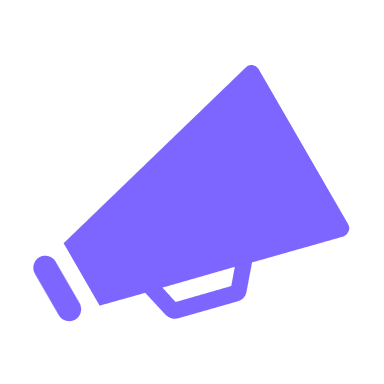 Updates
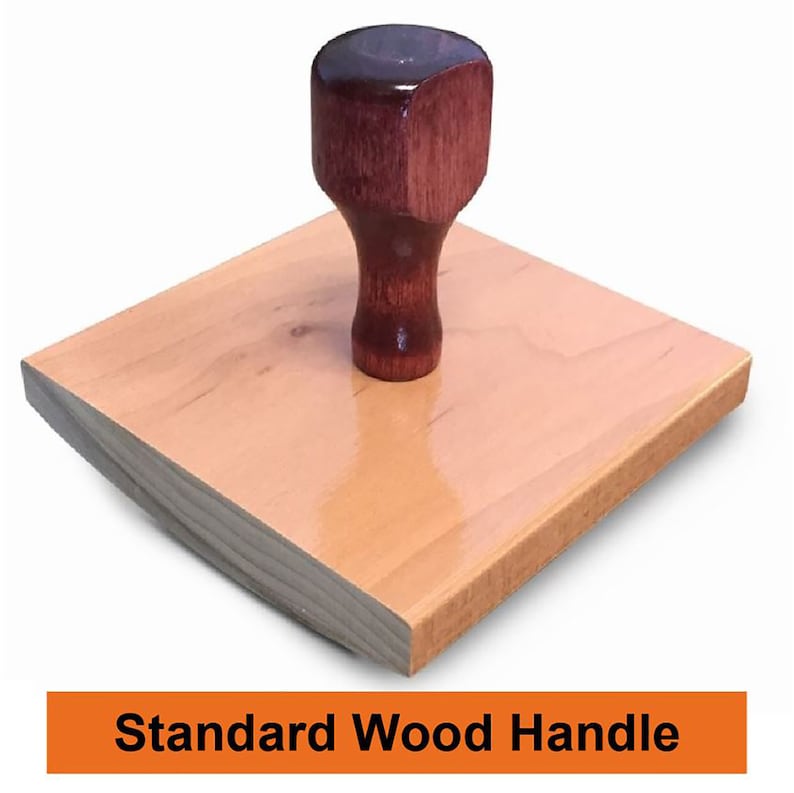 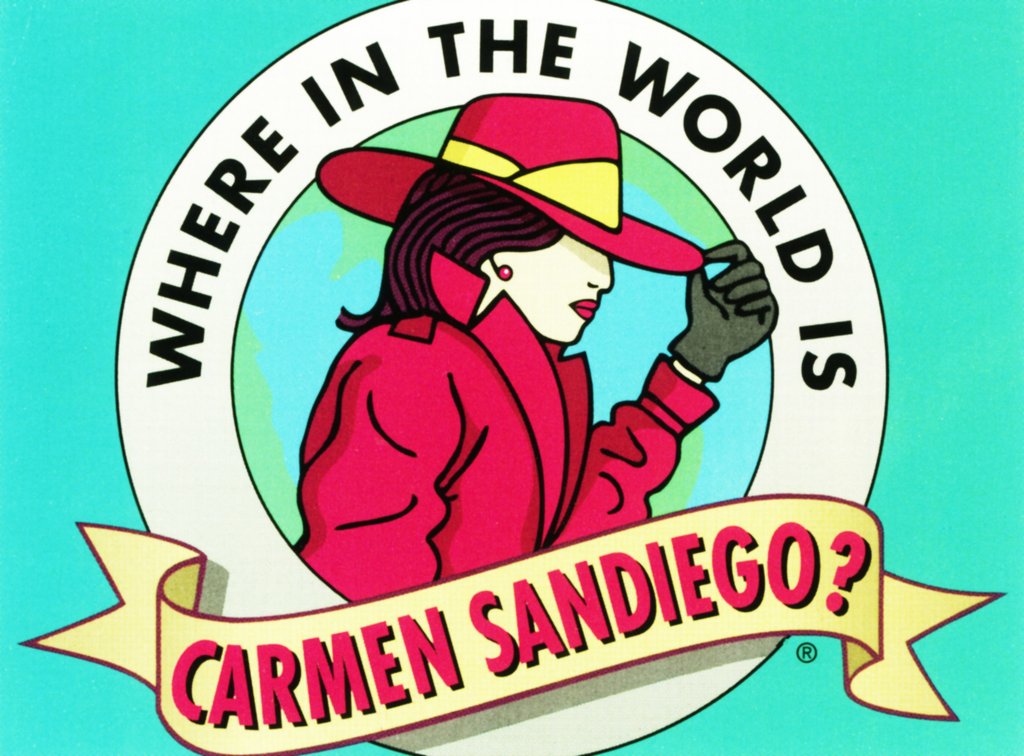 My  Waste
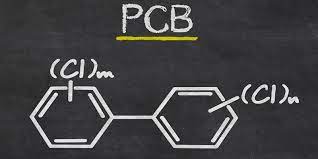 08 June 2023 – SGP/West Des Moines, IA
E-Manifest Energized Reboot | Rivas, US EPA
13
[Speaker Notes: PCB image from  https://greentumble.com/what-are-pcbs-used-for

Rubber stamp image from  https://www.etsy.com/ca/listing/918537684/4-x-4-rocker-mount-custom-rubber-stamp

“Where in the world “ image taken from https://m.imdb.com/title/tt0207938/mediaviewer/rm1588026368 and modified by author.


And three more reasons to be  registered in e-Manifest!]
‡
◊
SUMMER BY THE SEA COLORING BOOK – PICTURE 3
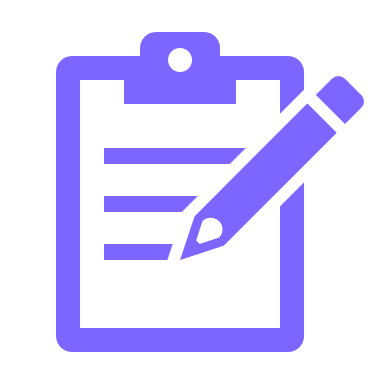 Registering
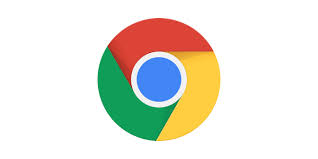 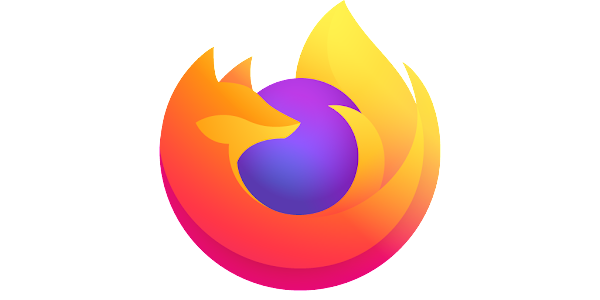 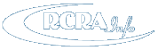 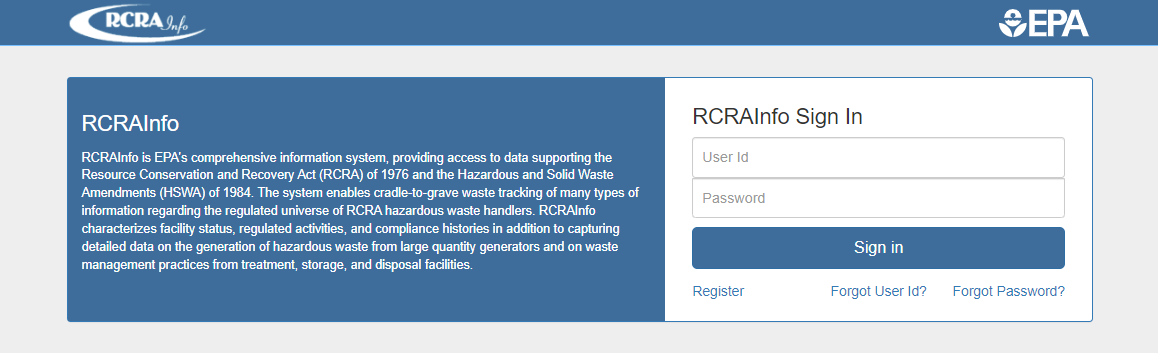 08 June 2023 – SGP/West Des Moines, IA
E-Manifest Energized Reboot | Rivas, US EPA
14
[Speaker Notes: Google Chrome icon from  https://play.google.com/store/apps/details?id=com.android.chrome&hl=en_US&pli=1

Firefox icon from  https://play.google.com/store/apps/details?id=org.mozilla.firefox&hl=en_IN

In about the time I’ll spend on these next  seven slides, you too can get registered in e-Manifest!  Again, the speaker notes have all the prompts recorded.

It is best to use RCRA Info in either Chrome or Firefox.   Historically, it doesn’t seem to like Internet Explorer.  No idea why.  No politics.  It just doesn’t run well in that environment. 

Click on RCRAInfo logo or go to https://rcrainfo.epa.gov/rcrainfoprod/action/secured/login

Click on Register

Click  on Watch How-To for that  registration video or go to  https://rcrainfo.epa.gov/rcrainfo-help/videos/Create%20RIA%20Account/01-Create%20RIA%20Account.html]
‡
◊
SUMMER BY THE SEA COLORING BOOK – PICTURE 3
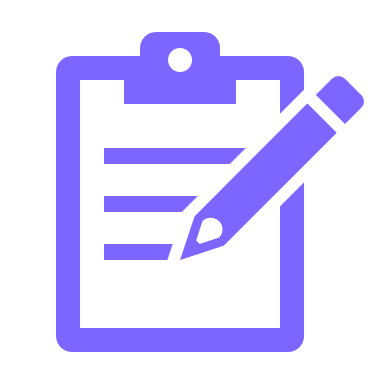 Registering
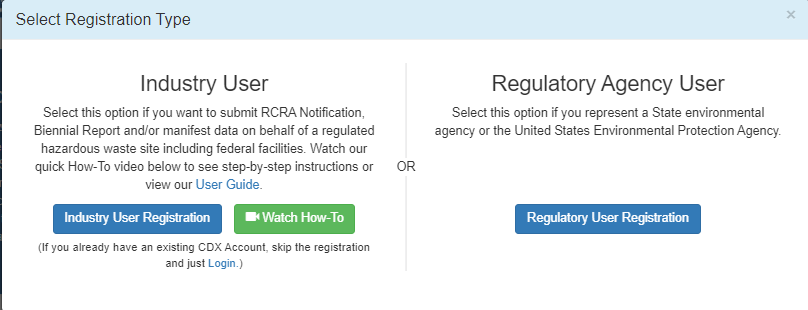 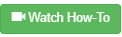 08 June 2023 – SGP/West Des Moines, IA
E-Manifest Energized Reboot | Rivas, US EPA
15
[Speaker Notes: Click on RCRAInfo logo or go to https://rcrainfo.epa.gov/rcrainfoprod/action/secured/login

Click  on Watch How-To for that  registration video or go to  https://rcrainfo.epa.gov/rcrainfo-help/videos/Create%20RIA%20Account/01-Create%20RIA%20Account.html

It all starts with getting a RCRA Info account.  This part literally takes only 2-3 minutes.]
‡
SUMMER BY THE SEA COLORING BOOK – PICTURE 3
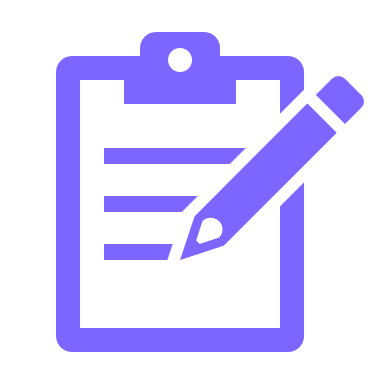 Registering
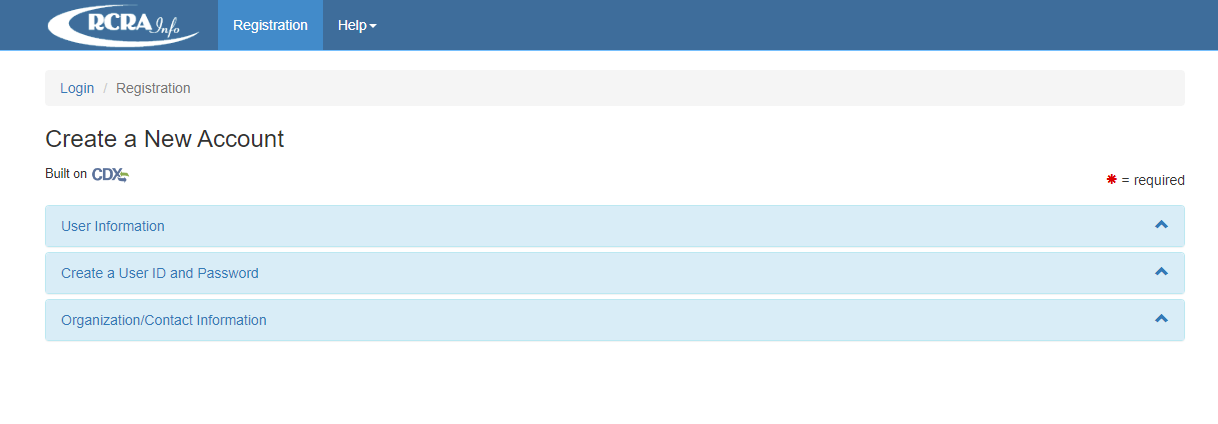 08 June 2023 – SGP/West Des Moines, IA
E-Manifest Energized Reboot | Rivas, US EPA
16
[Speaker Notes: There are three quick sets of info to fill to create a new account.  These are:
Unser Information 
*Create a User ID and Password
*Organization /Contact Information

Let’s do this!]
‡
SUMMER BY THE SEA COLORING BOOK – PICTURE 3
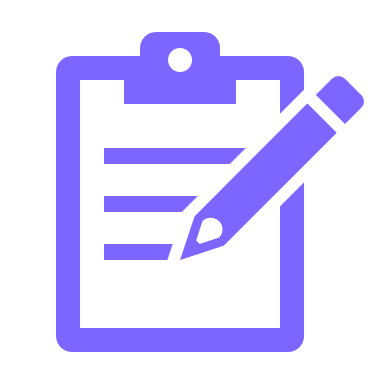 Registering
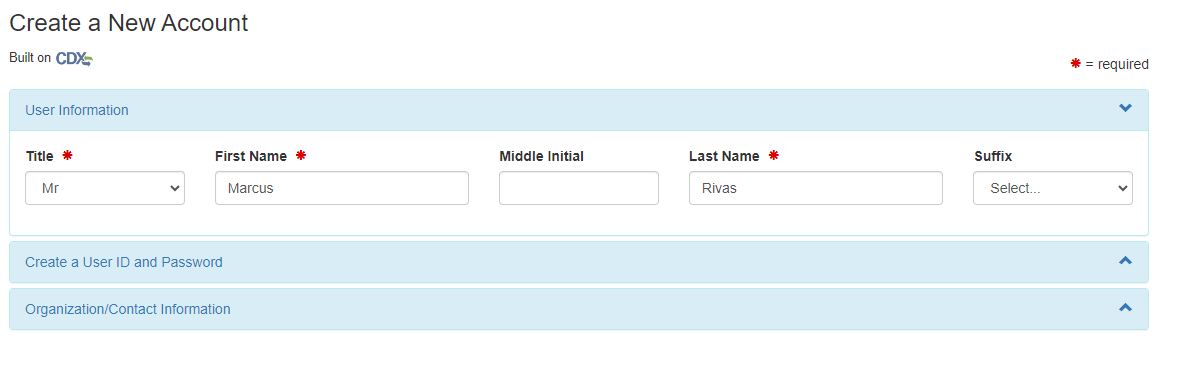 08 June 2023 – SGP/West Des Moines, IA
E-Manifest Energized Reboot | Rivas, US EPA
17
[Speaker Notes: Enter your User Information .]
‡
SUMMER BY THE SEA COLORING BOOK – PICTURE 3
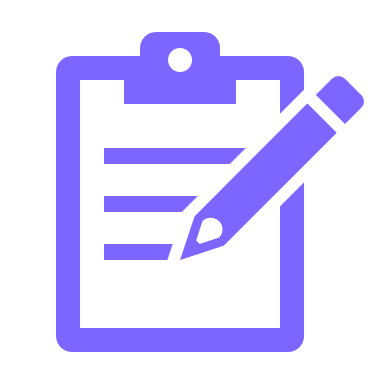 Registering
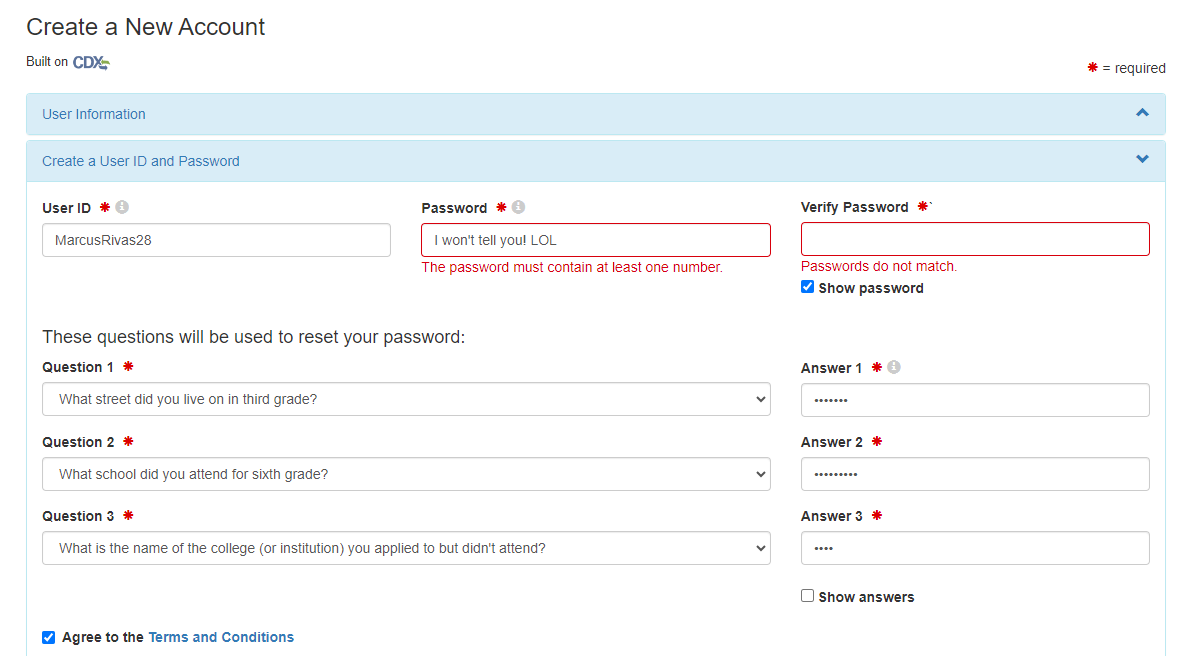 08 June 2023 – SGP/West Des Moines, IA
E-Manifest Energized Reboot | Rivas, US EPA
18
[Speaker Notes: No establish a User ID and password – and the usual security stuff (if you forget a password , RCRA Info can use you security features to get you in again).]
‡
SUMMER BY THE SEA COLORING BOOK – PICTURE 3
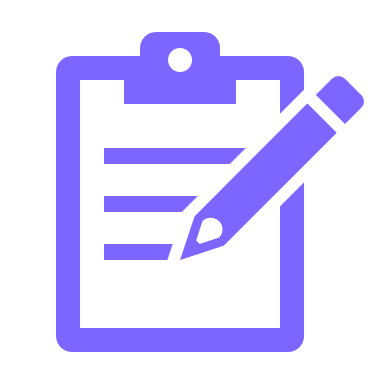 Registering
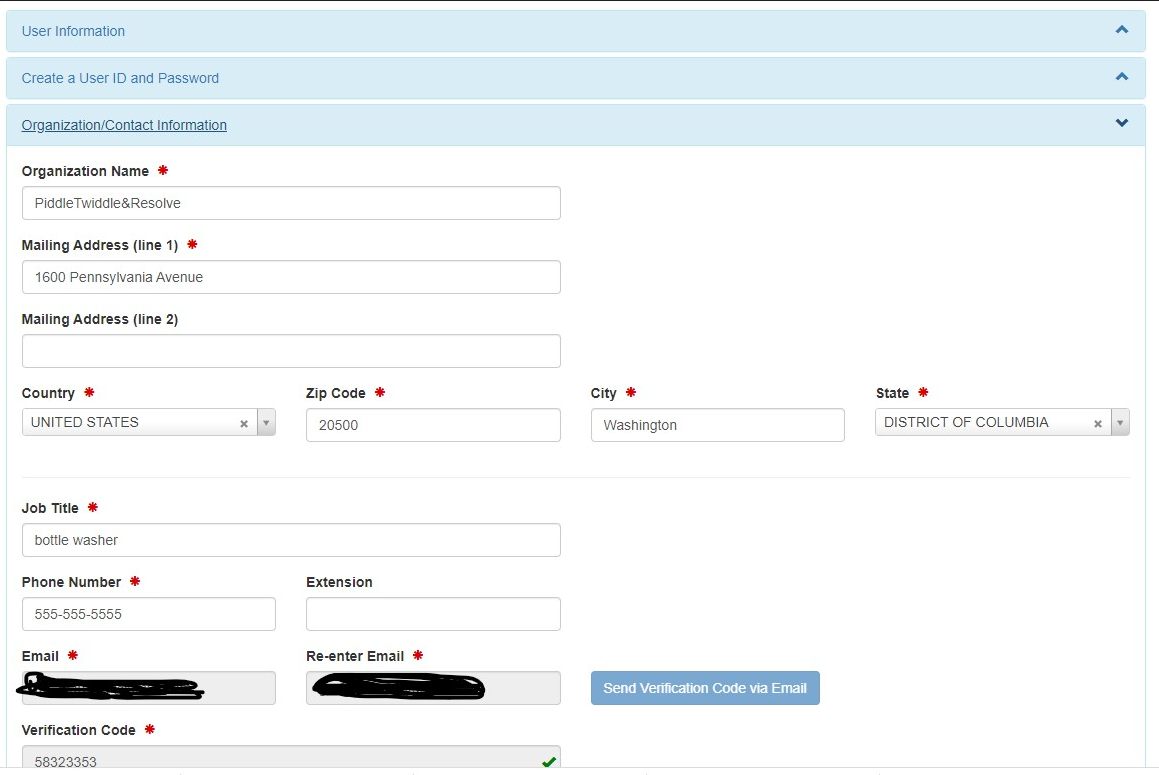 08 June 2023 – SGP/West Des Moines, IA
E-Manifest Energized Reboot | Rivas, US EPA
19
[Speaker Notes: After entering the verification code sent to the email you provided, you have a RCRA Info account.  Now it’s a matter of associating it with your ID number.  I won’t spend the time here showing that, but I can help you during this conference or at the close  of this presentation, I’ll give you the contact info on moving forward.]
‡
SUMMER BY THE SEA COLORING BOOK – PICTURE 3
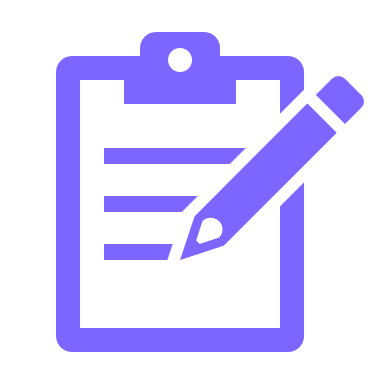 Registering
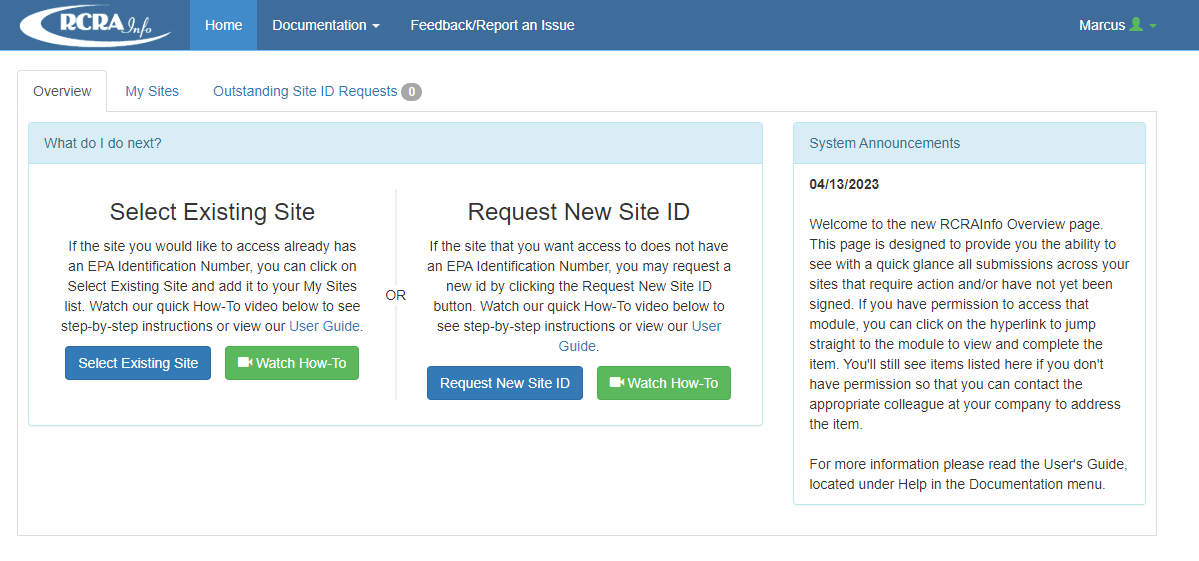 08 June 2023 – SGP/West Des Moines, IA
E-Manifest Energized Reboot | Rivas, US EPA
20
[Speaker Notes: I won’t spend the time here showing that, but I can help you during this conference or at the close  of this presentation, I’ll give you the contact info on moving forward.]
‡
◊
SUMMER BY THE SEA COLORING BOOK - PICTURE 4
Resources
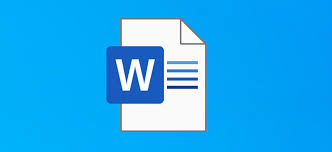 How to Register for RCRAInfo Industry  Application
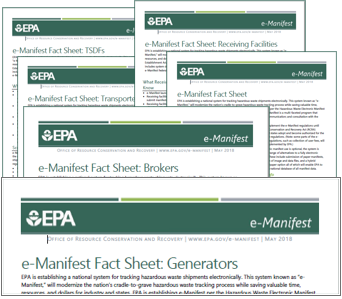 e-Manifest Fact Sheets
Frequent Questions about e-Manifest
08 June 2023 – SGP/West Des Moines, IA
E-Manifest Energized Reboot | Rivas, US EPA
21
[Speaker Notes: Word document image from https://www.howtogeek.com/677873/how-to-open-microsoft-word-documents-without-word/

The “How to Register…”  is an on-line illustrated guide  (similar to some of the slide I just showed)

e-Manifest  2020 fact sheets may be found at https://www.epa.gov/ia/hazardous-waste-documents

Visit “Frequent Questions about e-Manifest” by clicking on that text or go to  https://www.epa.gov/e-manifest/frequent-questions-about-e-manifest]
‡
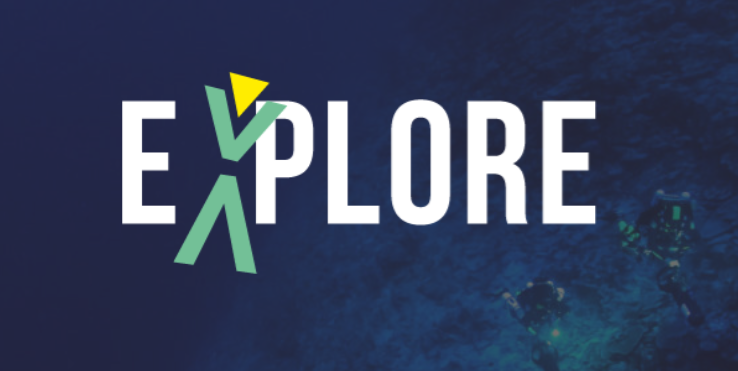 08 June 2023 – SGP/West Des Moines, IA
E-Manifest Energized Reboot | Rivas, US EPA
22
[Speaker Notes: Image from https://www.we-explore.org/en/

The “How to Register…”  is an on-line illustrated guide  (similar to some of the slide I just showed)

e-Manifest  2020 fact sheets may be found at https://www.epa.gov/ia/hazardous-waste-documents

Visit “Frequent Questions about e-Manifest” by clicking on that text or go to  https://www.epa.gov/e-manifest/frequent-questions-about-e-manifest]
◊
SUMMER BY THE SEA COLORING BOOK - PICTURE 4
Contact Us
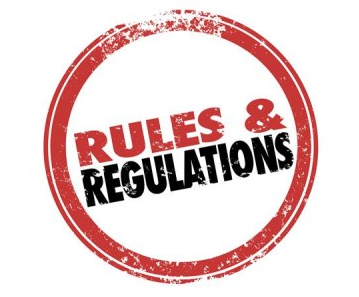 Rivas.Marcus@epa.gov
Marcus Rivas
Thomas.Colleen@ epa.gov
Colleen Thomas
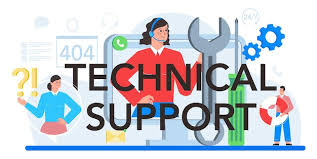 08 June 2023 – SGP/West Des Moines, IA
E-Manifest Energized Reboot | Rivas, US EPA
23
[Speaker Notes: Rules & Regulations image rom  https://www.usfoodimports.com/what-we-do/for-importers/

Technical support image from  https://www.freepik.com/vectors/technical-assistance]
‡
SUMMER BY THE SEA COLORING BOOK - PICTURE 4
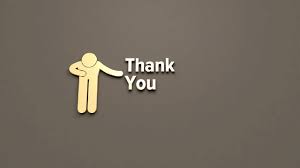 08 June 2023 – SGP/West Des Moines, IA
E-Manifest Energized Reboot | Rivas, US EPA
24
[Speaker Notes: Image from https://www.google.com/imgres?imgurl=https%3A%2F%2Fi.pinimg.com%2Foriginals%2F5d%2Fdd%2F5b%2F5ddd5bbd53f9e0b4dc367e0d938b565b.png&tbnid=Q8vbojq2XKz_cM&vet=12ahUKEwjZ0OvY867_AhX9I2IAHXCJA3QQMygMegUIARDoAQ..i&imgrefurl=https%3A%2F%2Fin.pinterest.com%2Fpin%2F771522979918864558%2F&docid=YXcuvSCA8QyfRM&w=640&h=360&q=powerpoint%20professional%20thank%20you%20images&hl=en&ved=2ahUKEwjZ0OvY867_AhX9I2IAHXCJA3QQMygMegUIARDoAQ

As I opened, so I close --  THANK YOU for inviting me here today!  I greatly appreciate your time and attention to environmental stewardship.  I look forward to working with you in the future.]